Price f(x) – Cosmopolitan Release
December 2017
Release Highlights
QC + RM + PM Improvements
PB Improvements
PA Improvements
Other Improvements
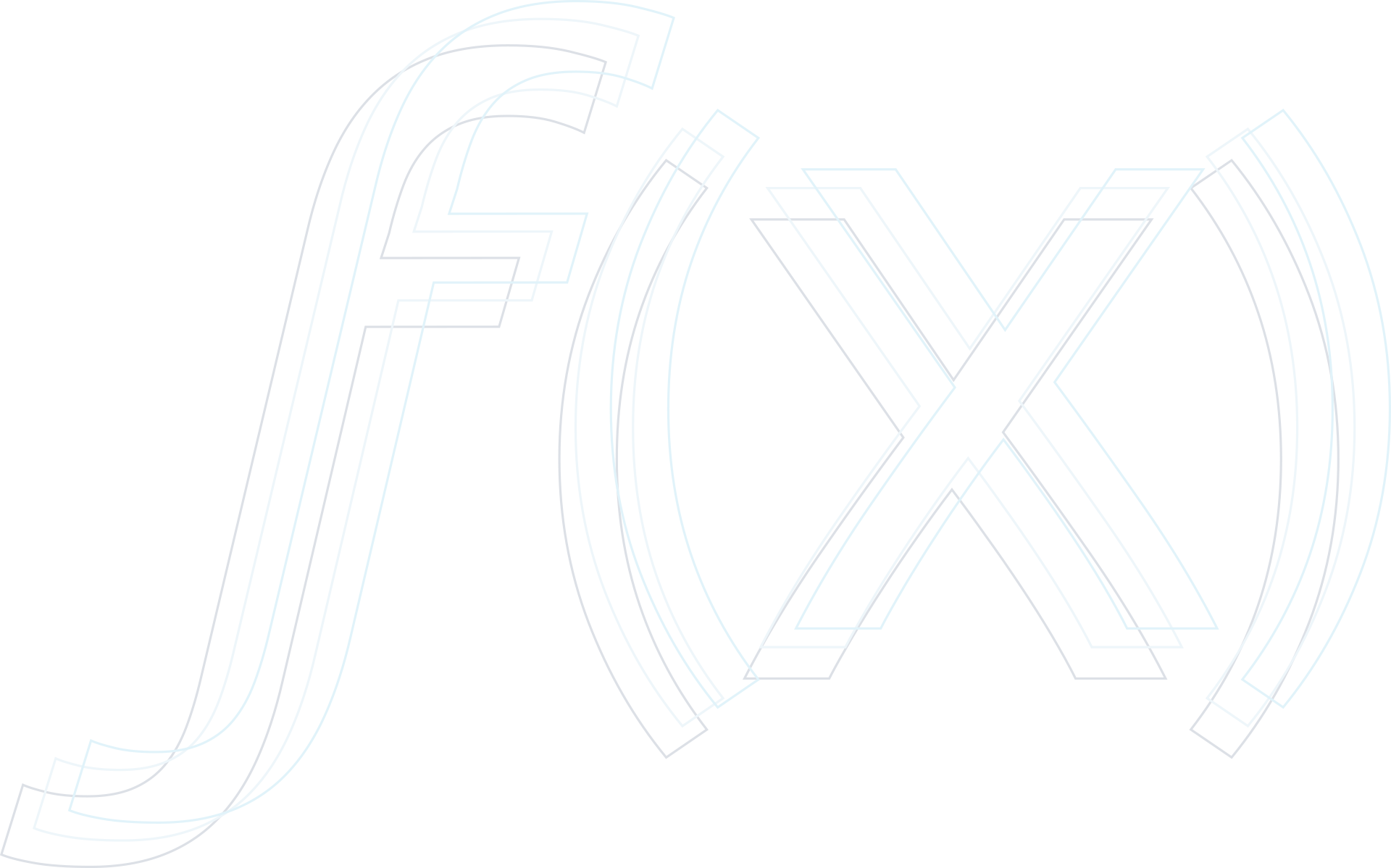 AGENDA
2
Release Highlights
PriceOptimizer
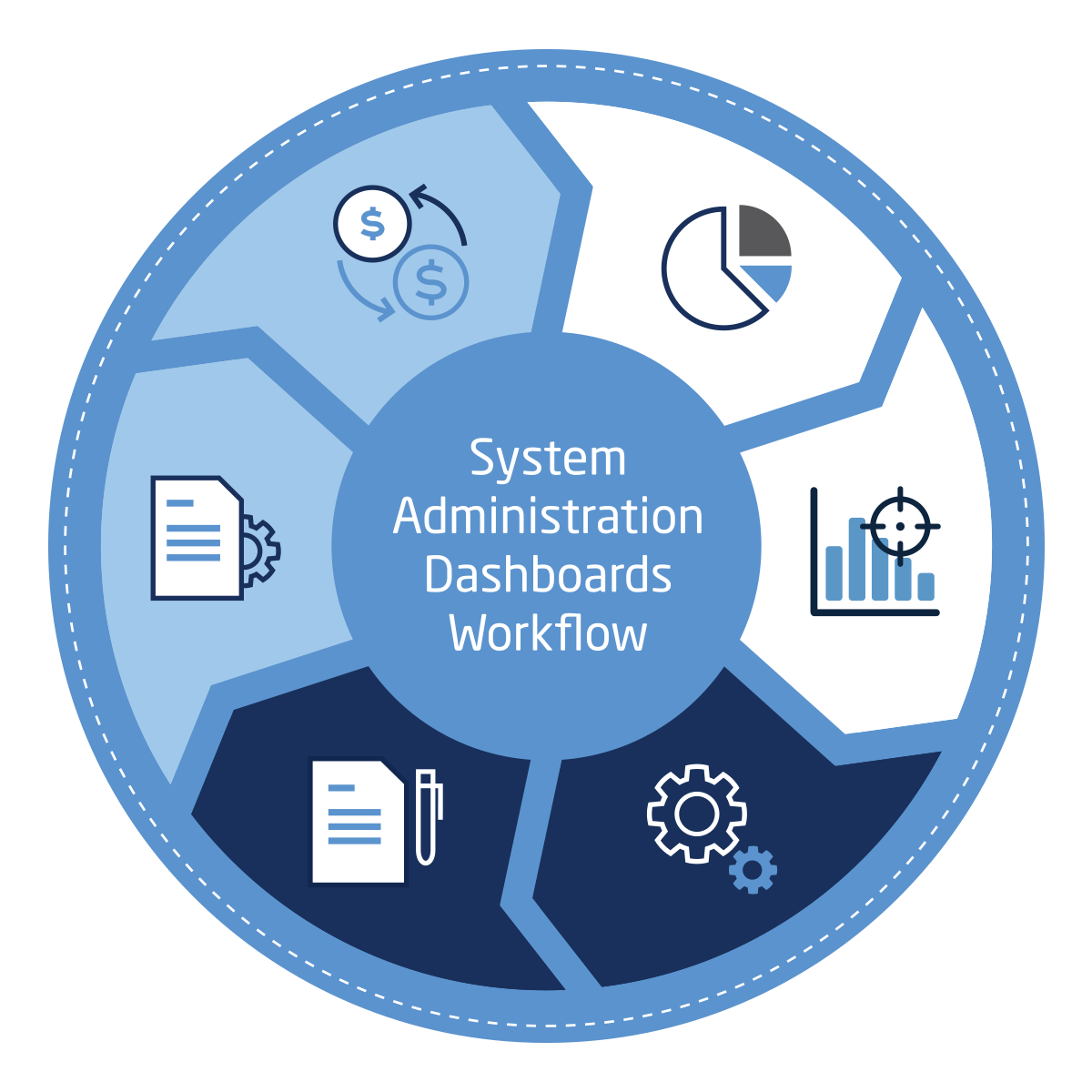 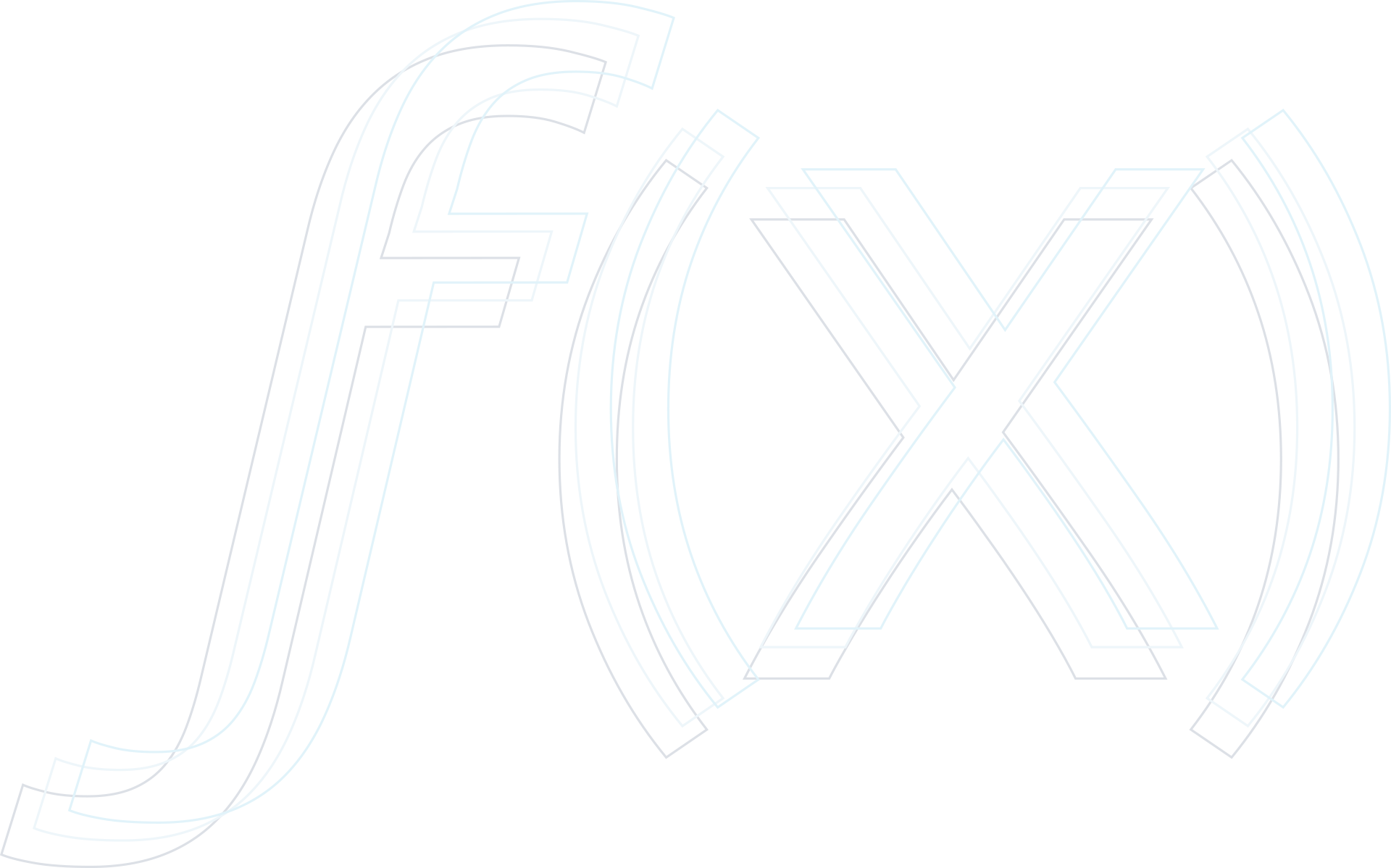 New module PriceOptimizer
Define pricing segments 
Calculate Price Elasticity and/or Willingness to Pay per pricing segment
Define Pricing Strategy/Objectives per pricing segment
Calculate price/deal guidance per pricing segment
Analyze results and suggest changes to segmentation and optimization
3
Release Highlights
Workflow Improvements
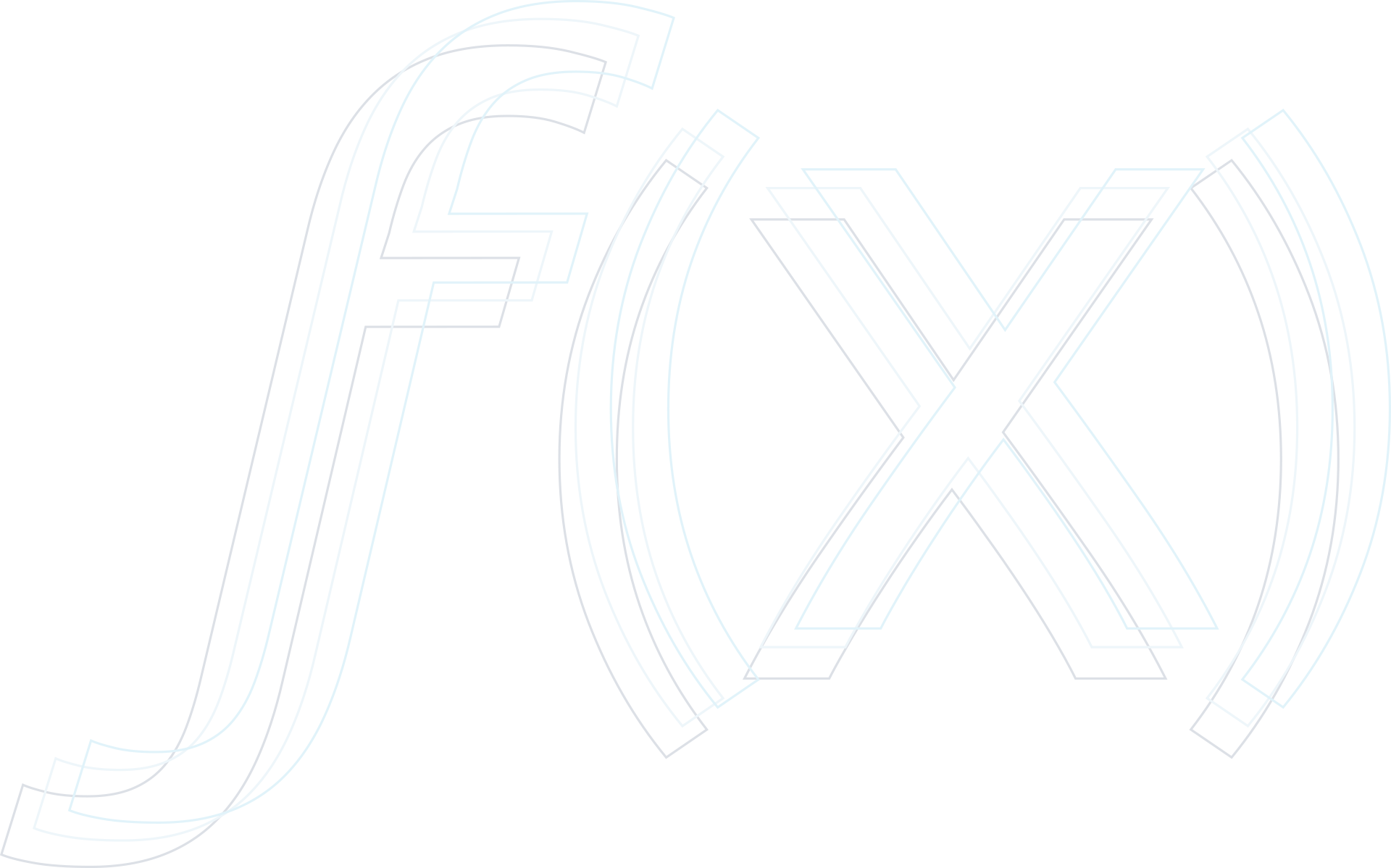 Workflow delegation – with new UI
For end users – self-service delegation in UI
For admins – acting on behalf on any user
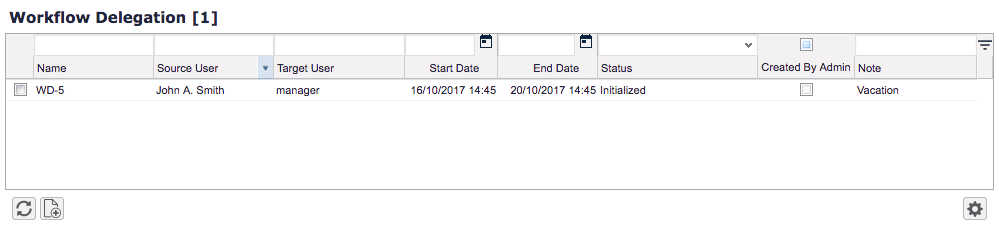 4
Release Highlights
Workflow Improvements
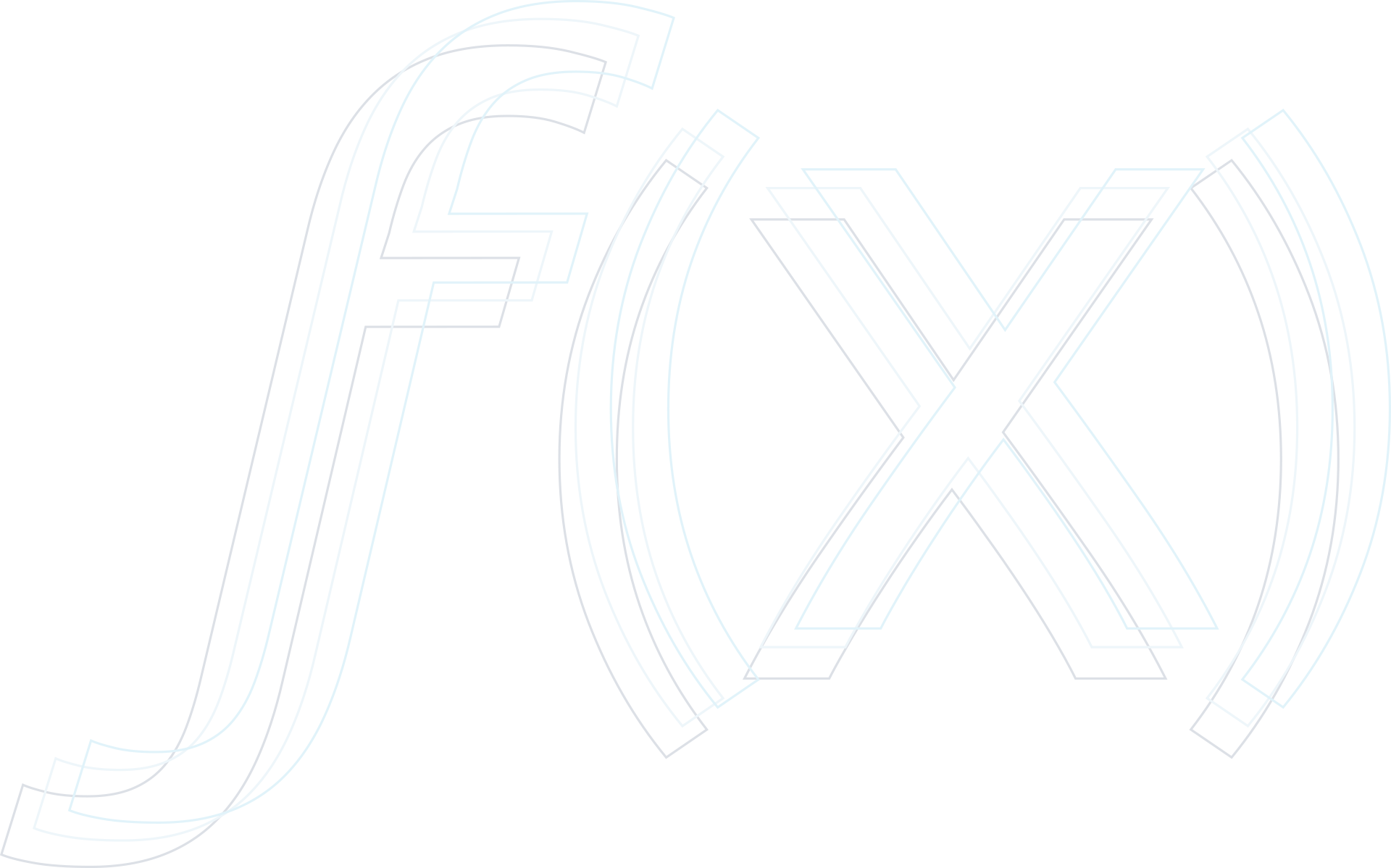 Workflow better accommodates complex company structures
Users who are members of several groups can execute an approval/denial separately and independently for each of the groups
5
Release Highlights
New UI
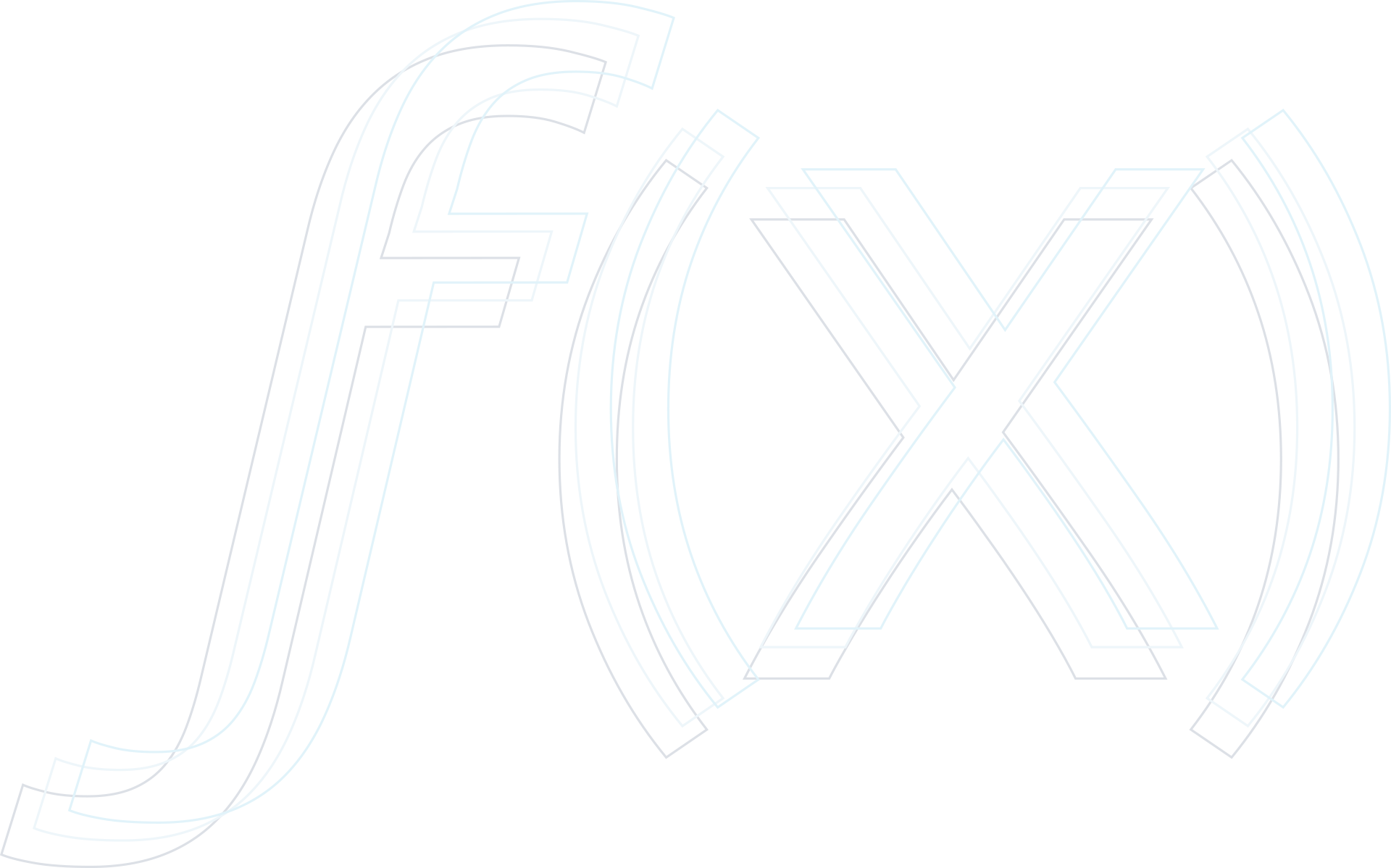 New responsive and modern UI
QuoteConfigurator
PromotionManager
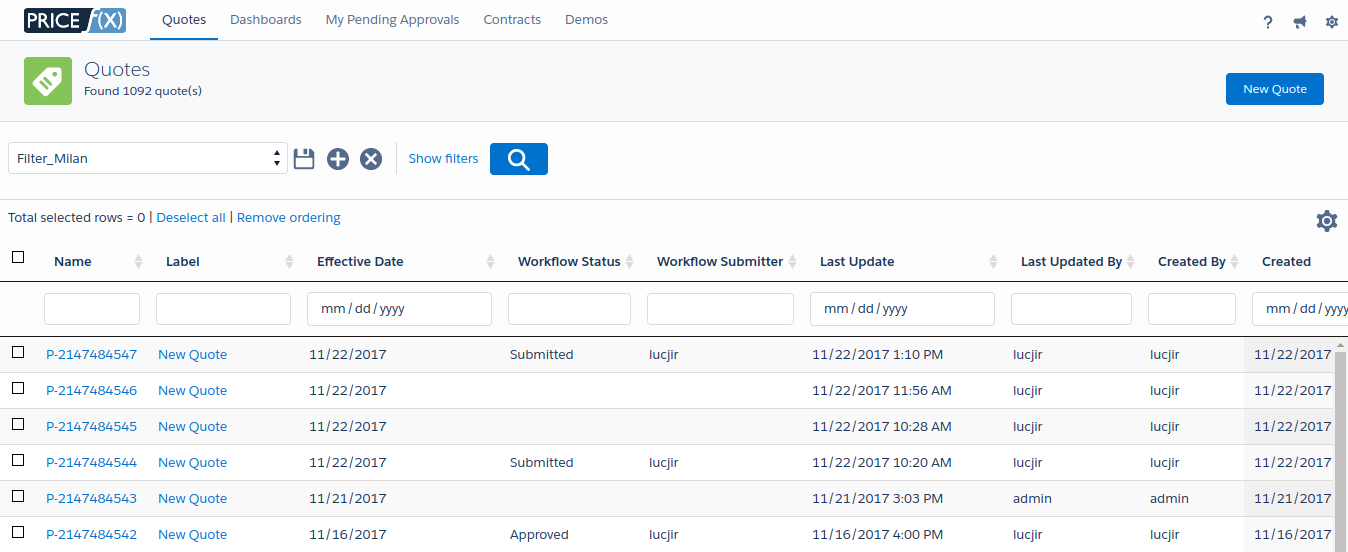 6
Release Highlights
Improved Localization Support
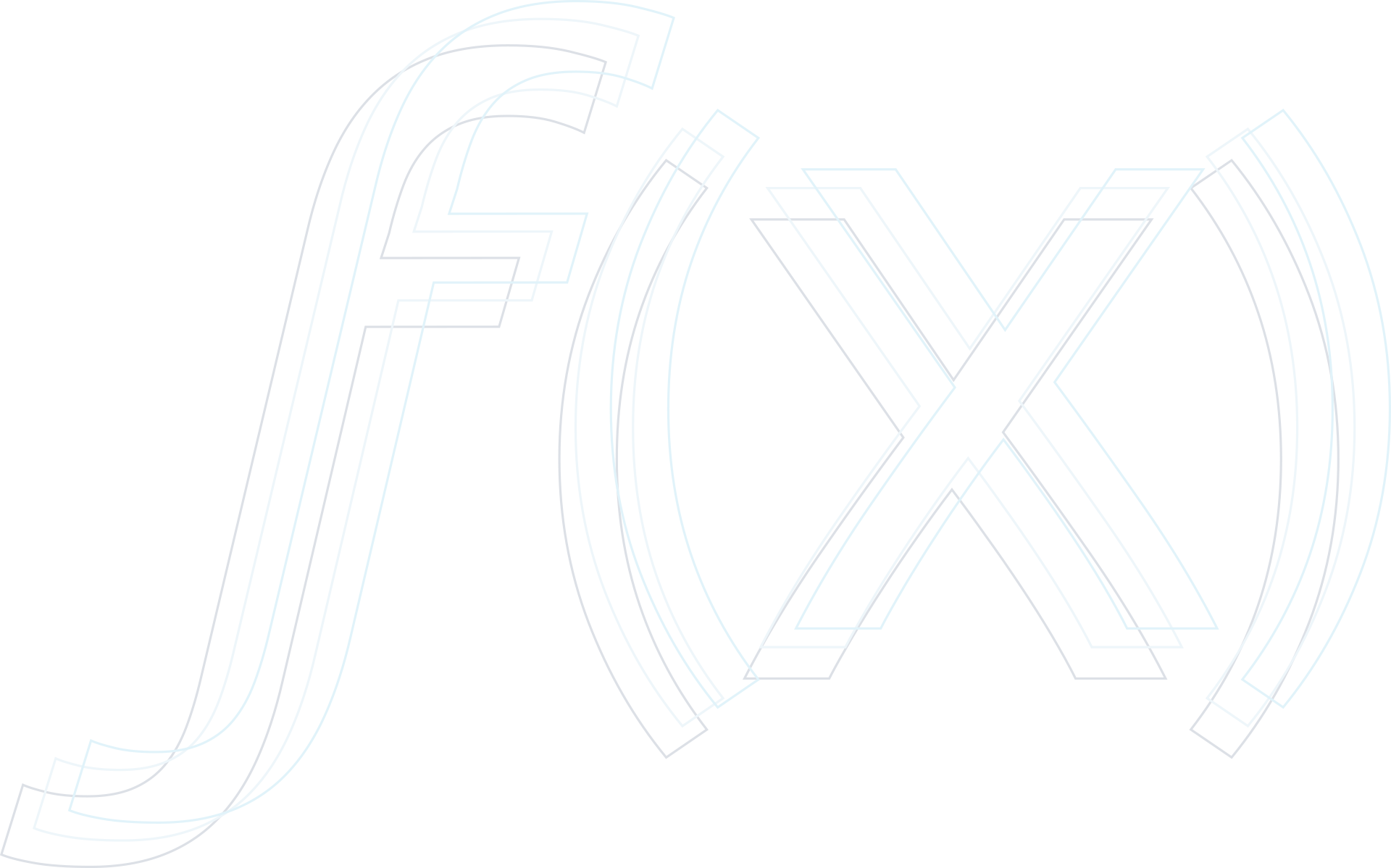 Easier and more usable setup in multi-national environments –every user can understand the column meanings
Different labels per user's UI language – labels of most columns (which can be renamed) can now also be renamed by locale
In logics there is a new Translation Editor
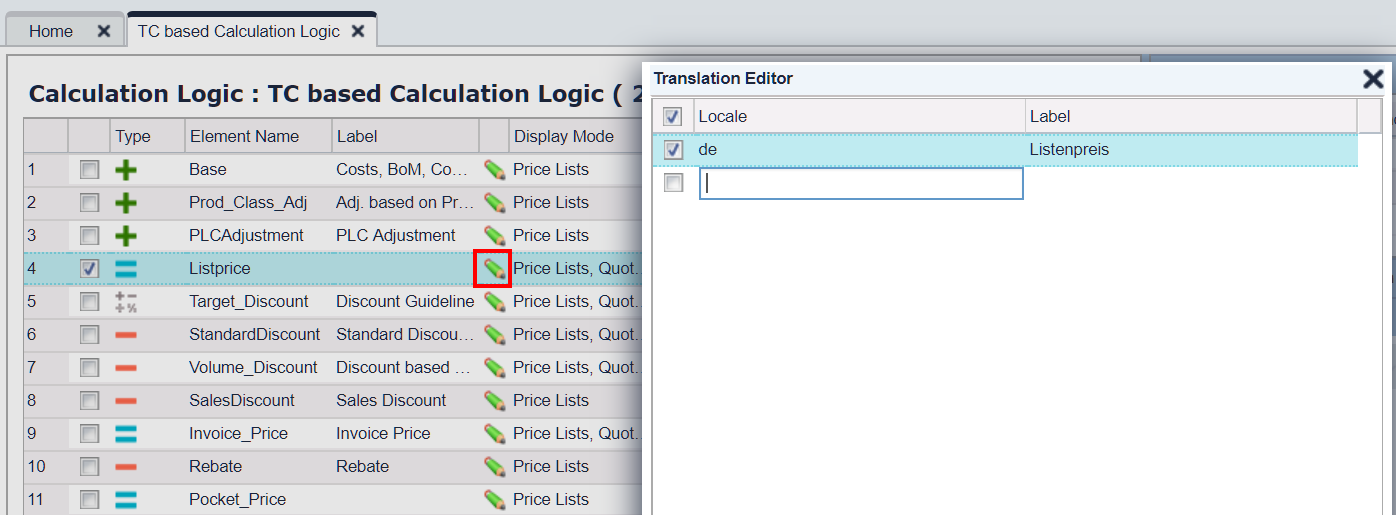 7
Release Highlights
Better Export to Excel and PDF
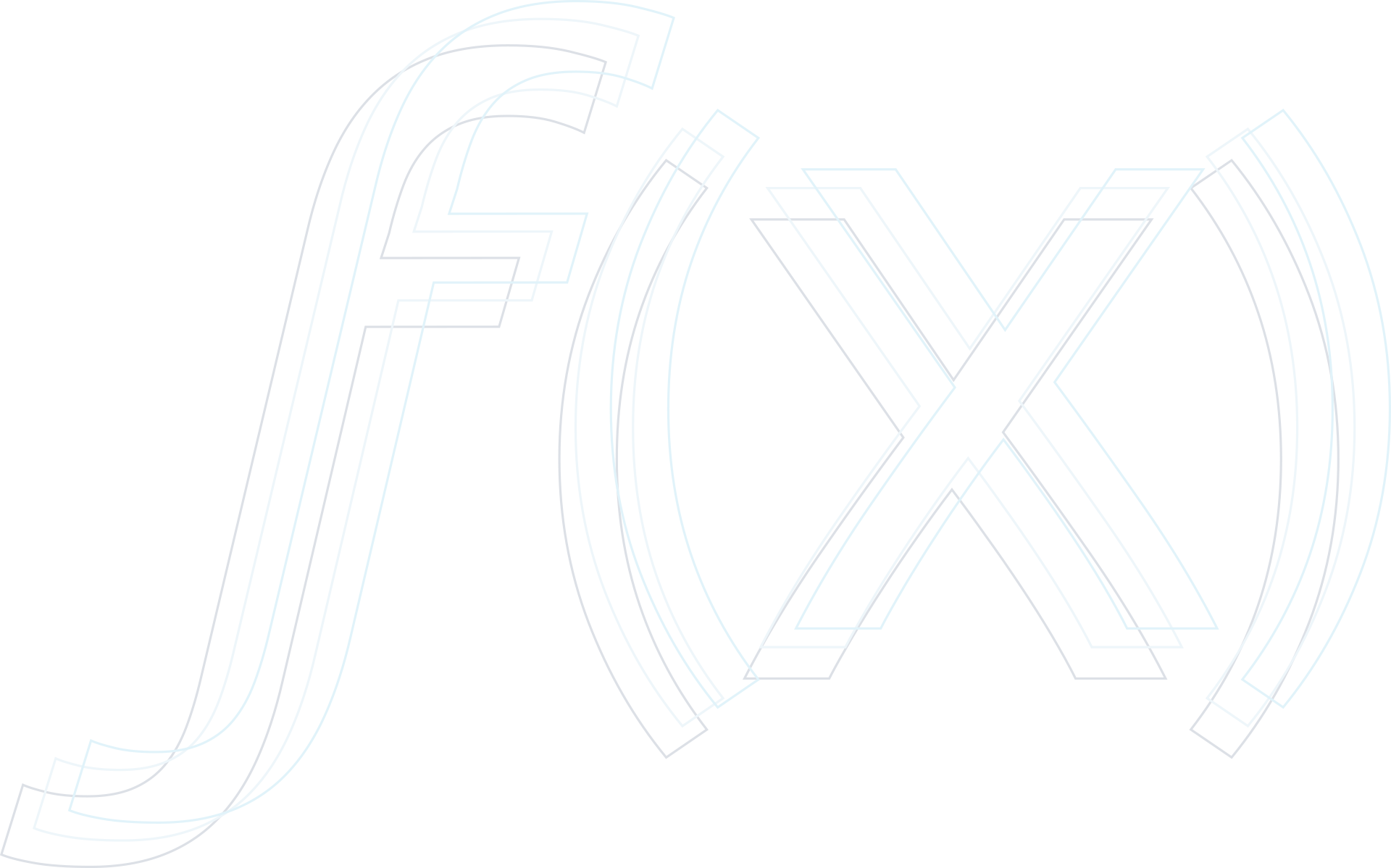 Export of quotes etc. to PDF through MS Word template, optionally containing also data from the quote
Multiple templates for Excel export. The selection of a template is up to the end user doing the download.
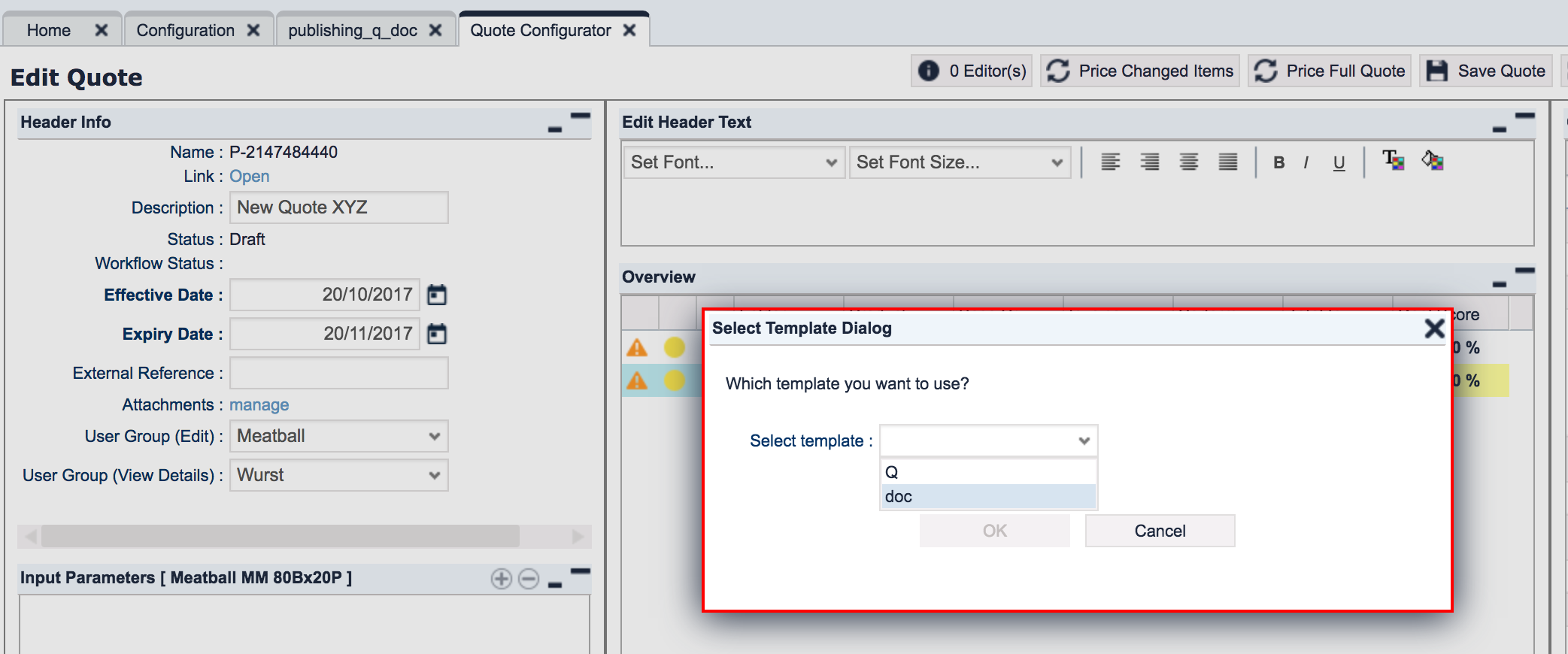 8
Release Highlights
Inline Configurator
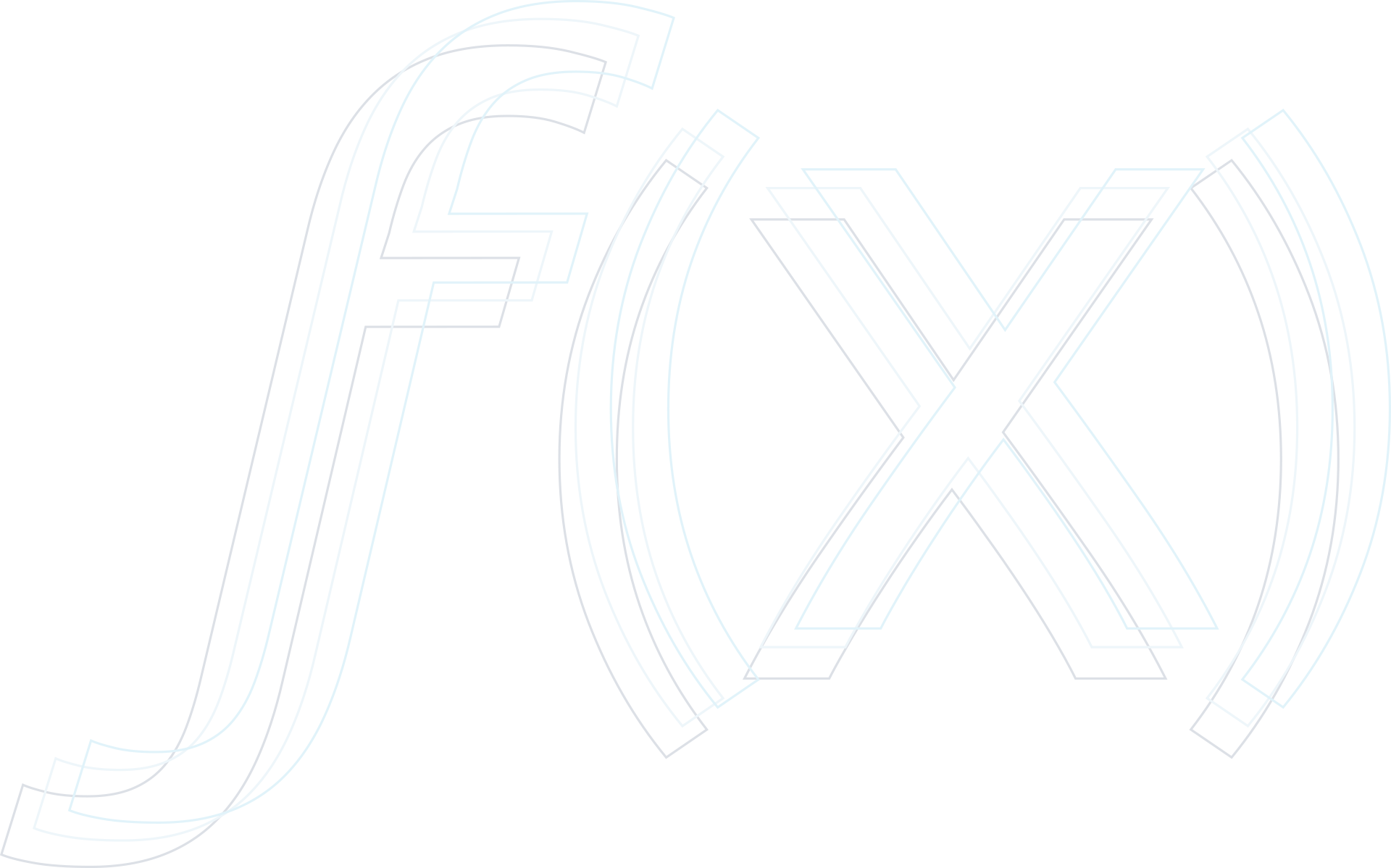 Configurator can also be displayed as dynamic fields directly in the Input Parameters panel. Up to now, the only option was a pop-up window.
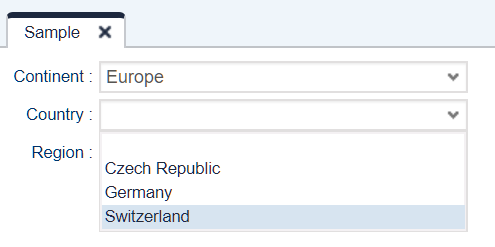 9
Release Highlights
QC + RM + PM Improvements
PB Improvements
PA Improvements
Other Improvements
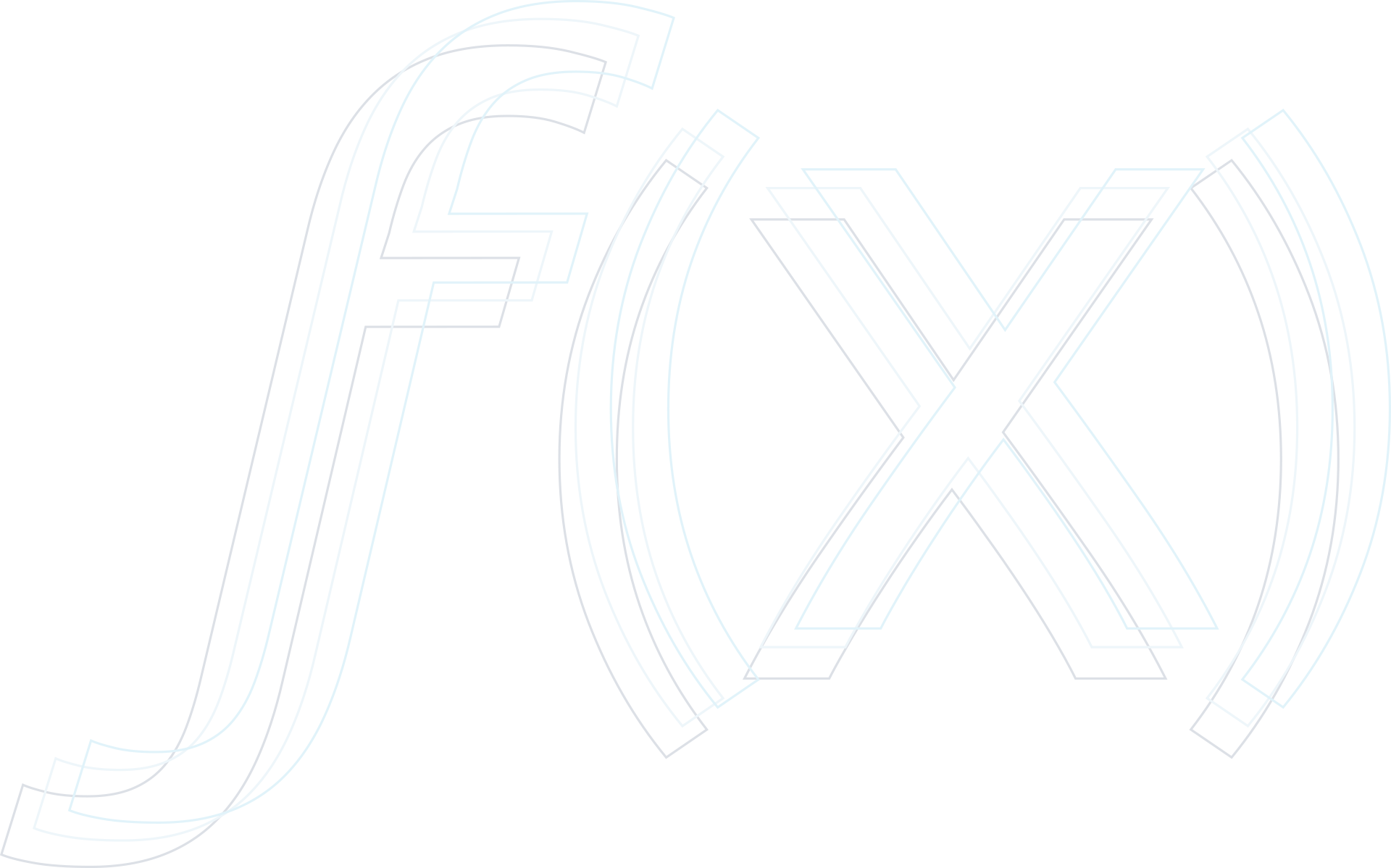 AGENDA
10
QC, RM, PM Modules Improvements
Across All Modules
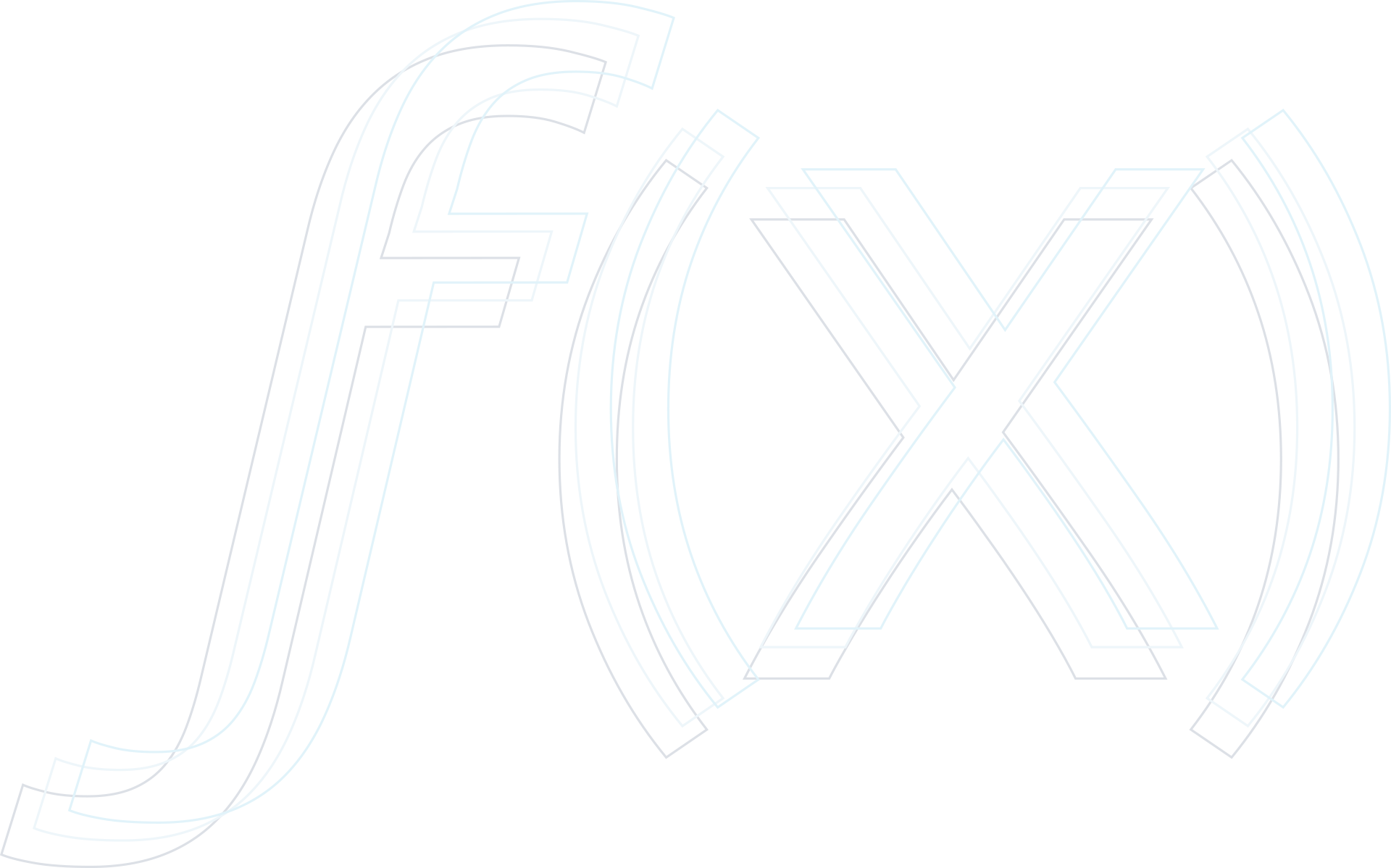 Better control over the Revoke action
Available only to users with the special admin role:Quote Configurator AdminRebate Agreements AdminContracts Admin
New confirmation dialog to prevent users from completing this action by mistake
11
QC Improvements
Quotes visibility
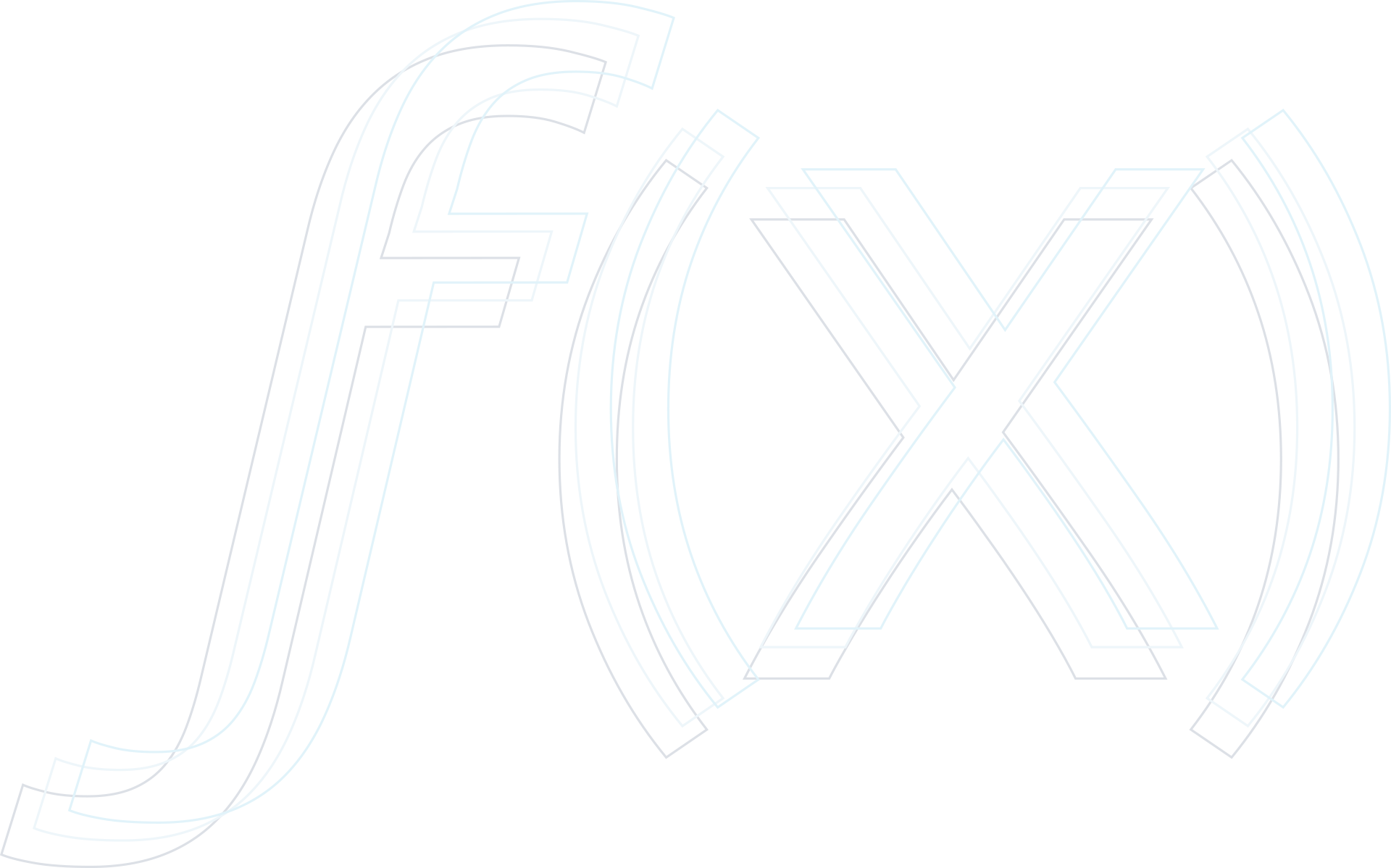 To provide better orientation to sales reps, you can limit the visibility of quotes by:
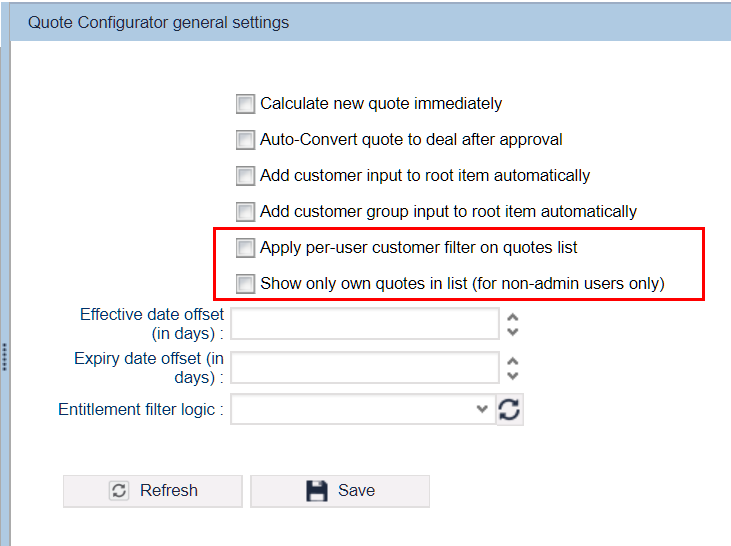 applying the per user customer filter 
showing only objects created by the logged in user
12
QC Improvements
QC Improvements
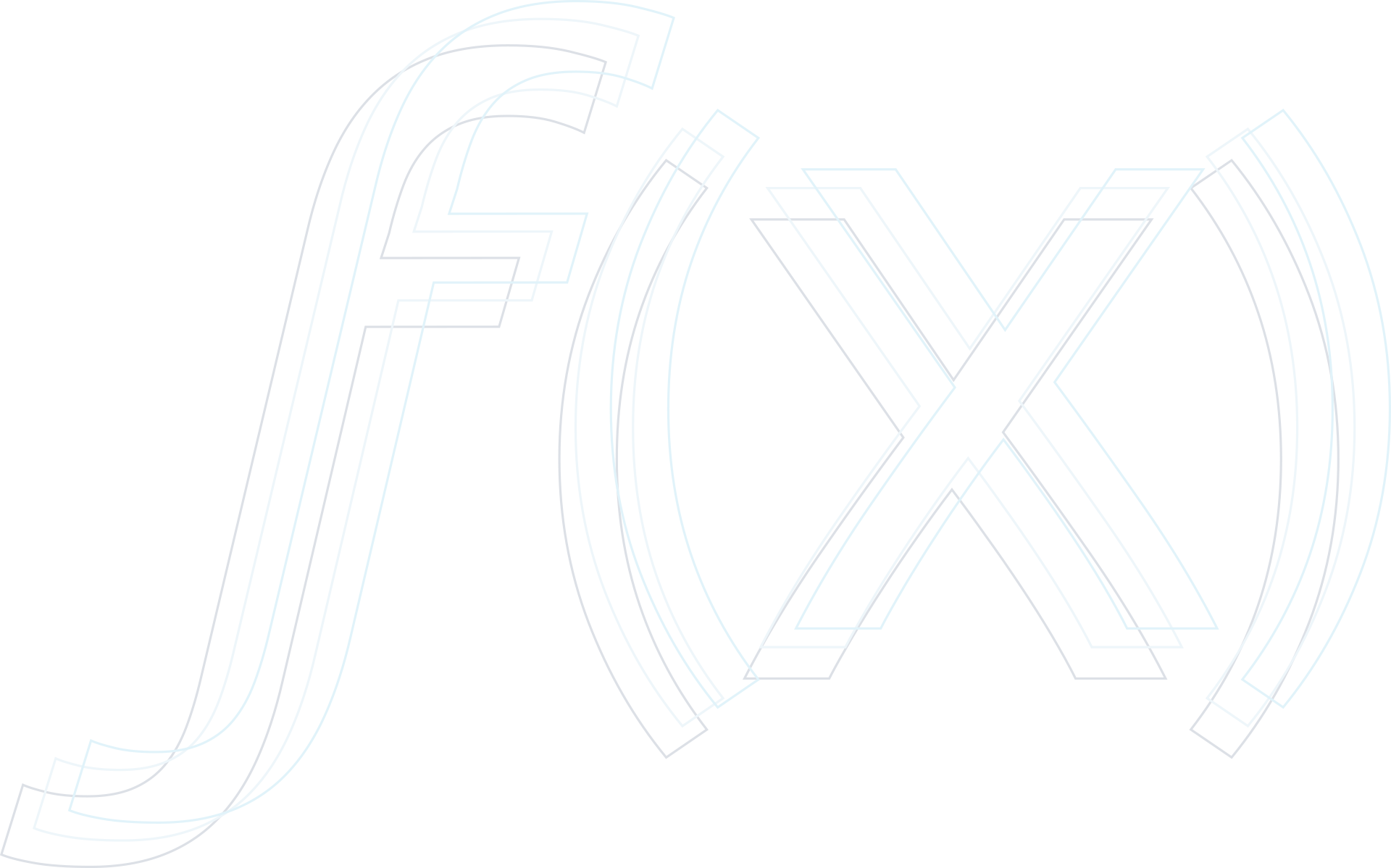 It is now possible to create a new revision of an Offer.
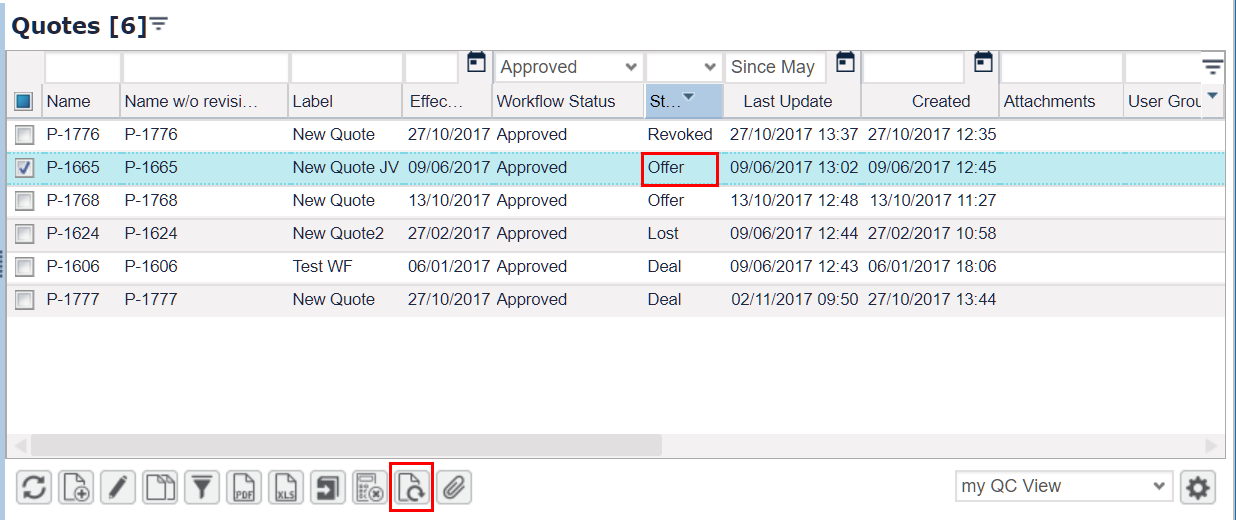 Quotes can now have a default Customer Group input (alternatively to a Customer input) on the root level.
13
QC Improvements
More Convenient Creation of Line Items
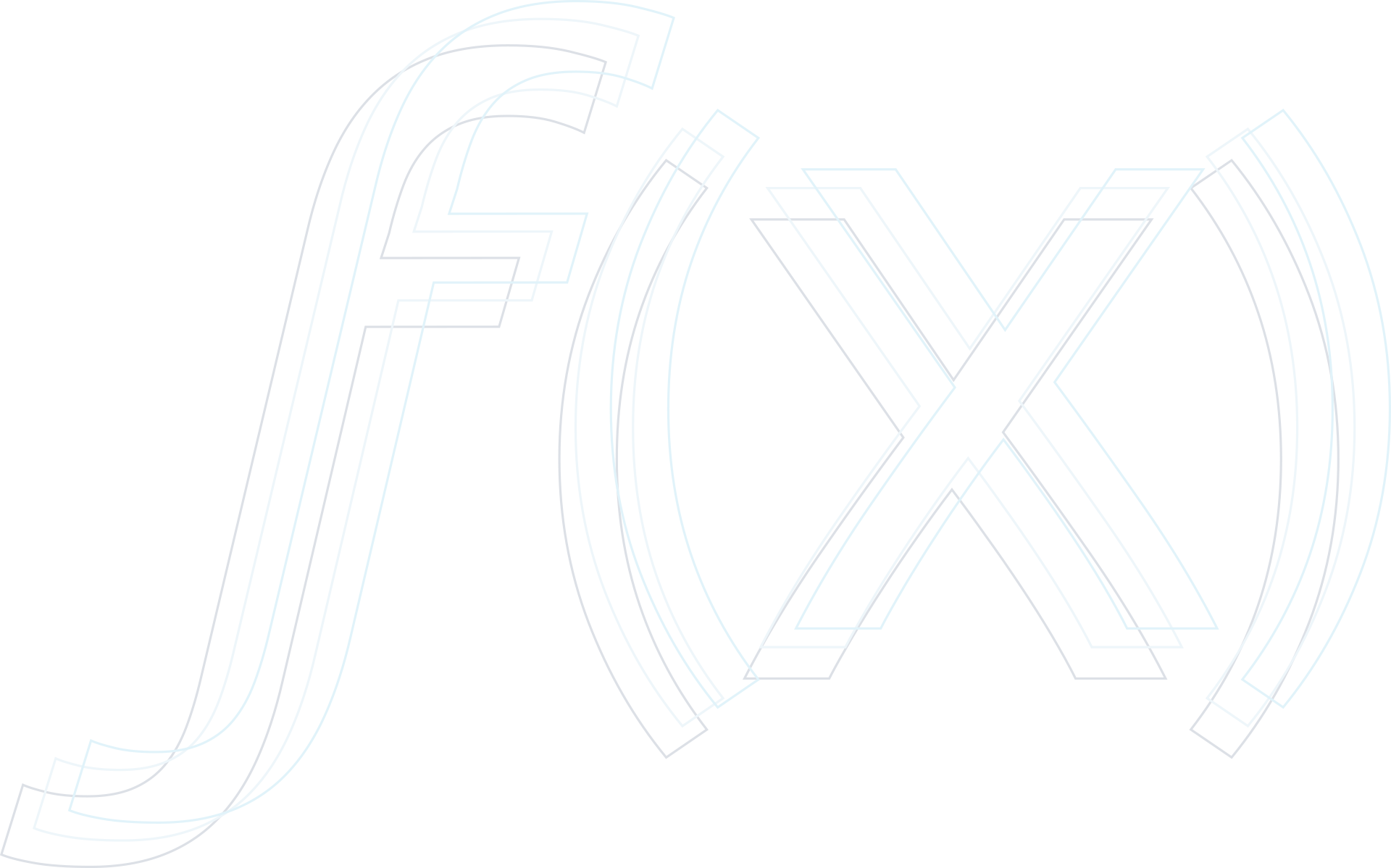 Richer formula logic API to create and modify line items and folders
Header logic can now create lines/folders pre-set to a certain value (e.g. default value).
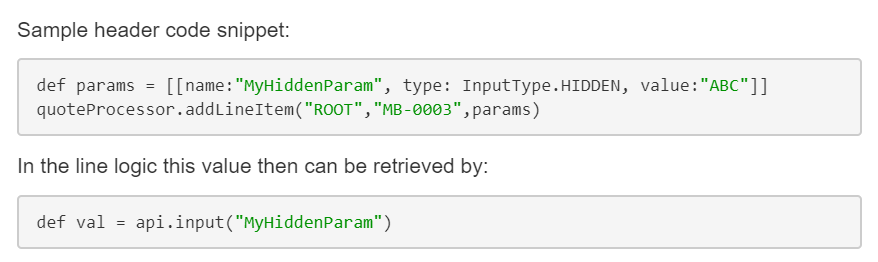 14
Release Highlights
QC + RM + PM Improvements
PB Improvements
PA Improvements
Other Improvements
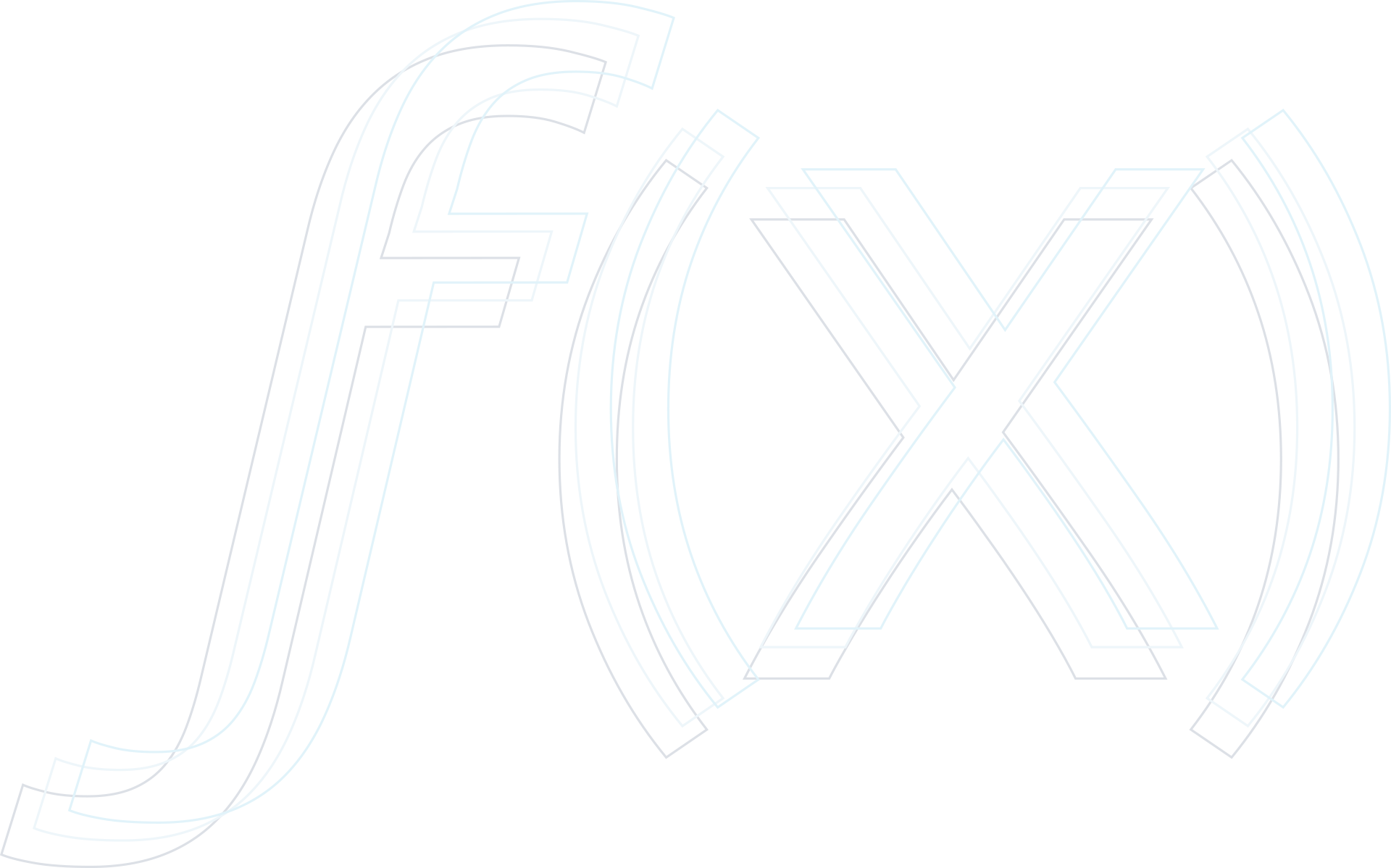 AGENDA
15
PriceBuilder Improvements
Calculated Fields
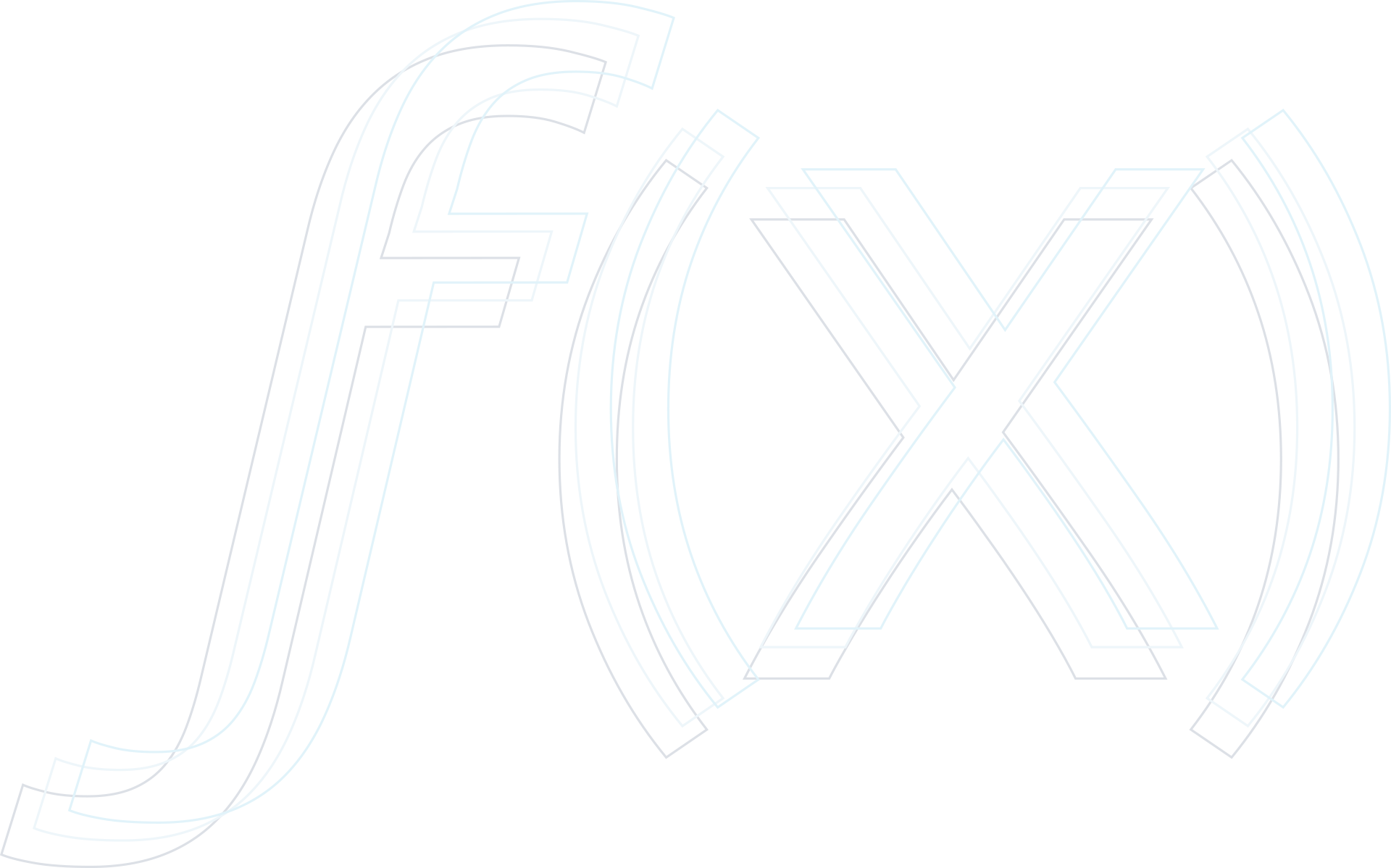 Custom field can have mathematical formula – calculates its values from the other fields of the list or grid
Available for:
Price Lists
LPGs
Simulations
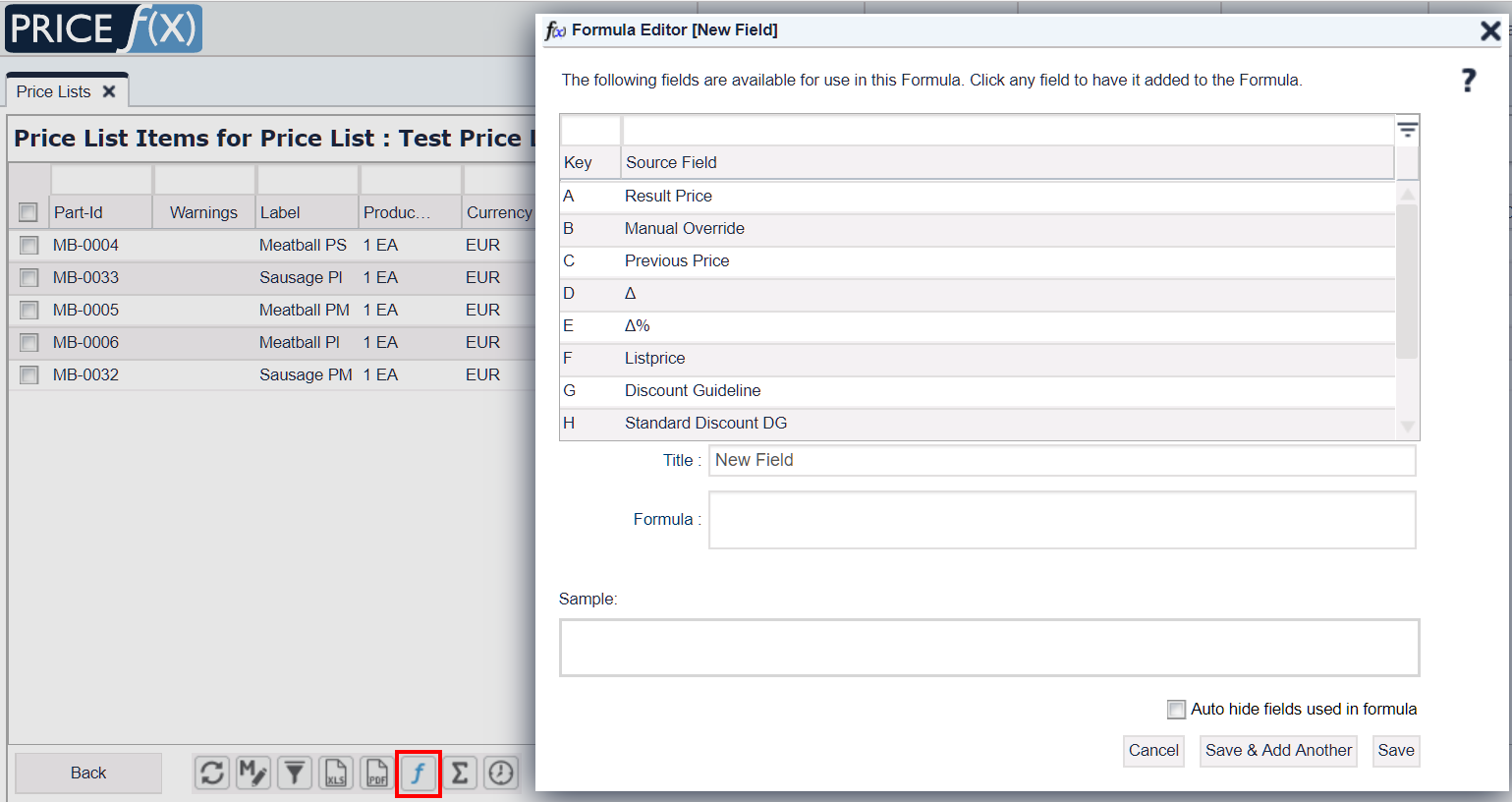 16
PriceBuilder Improvements
PL View Template
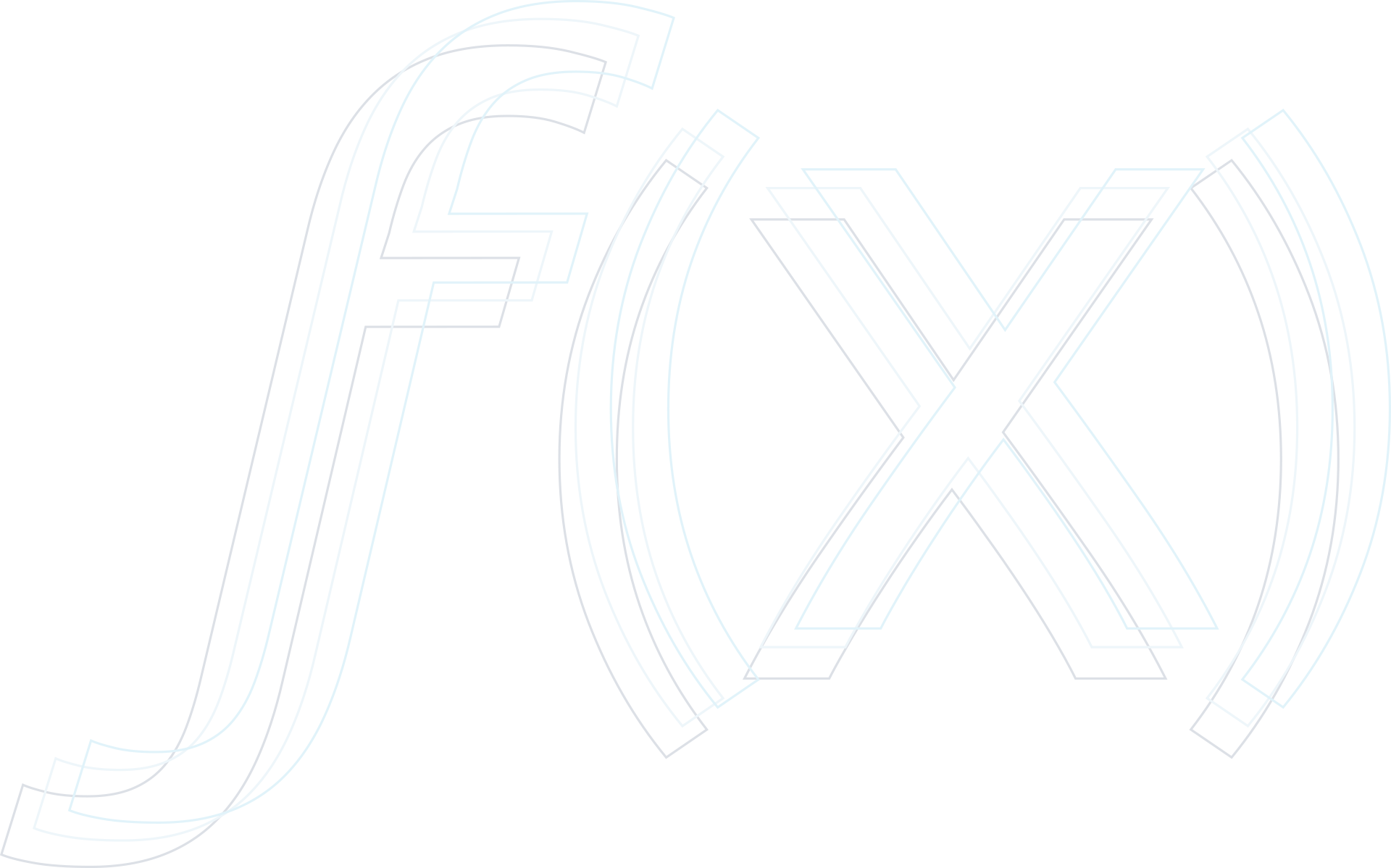 Possible to use specific price list view settings as a template and apply it to other price lists.
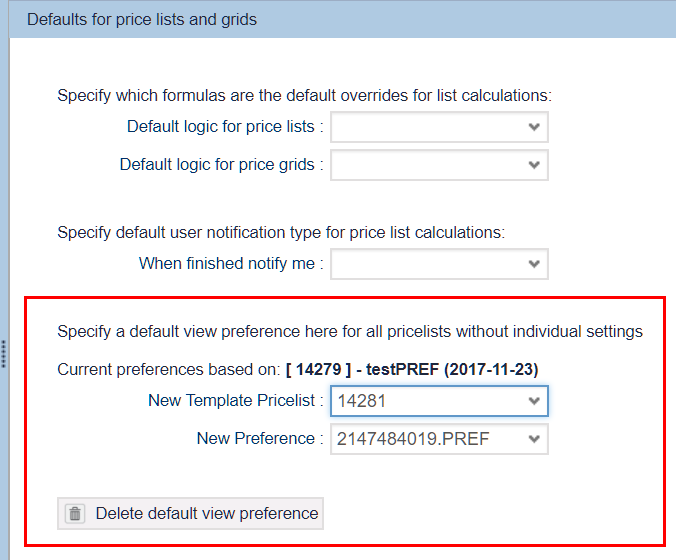 17
Release Highlights
QC + RM + PM Improvements
PB Improvements
PA Improvements
Other Improvements
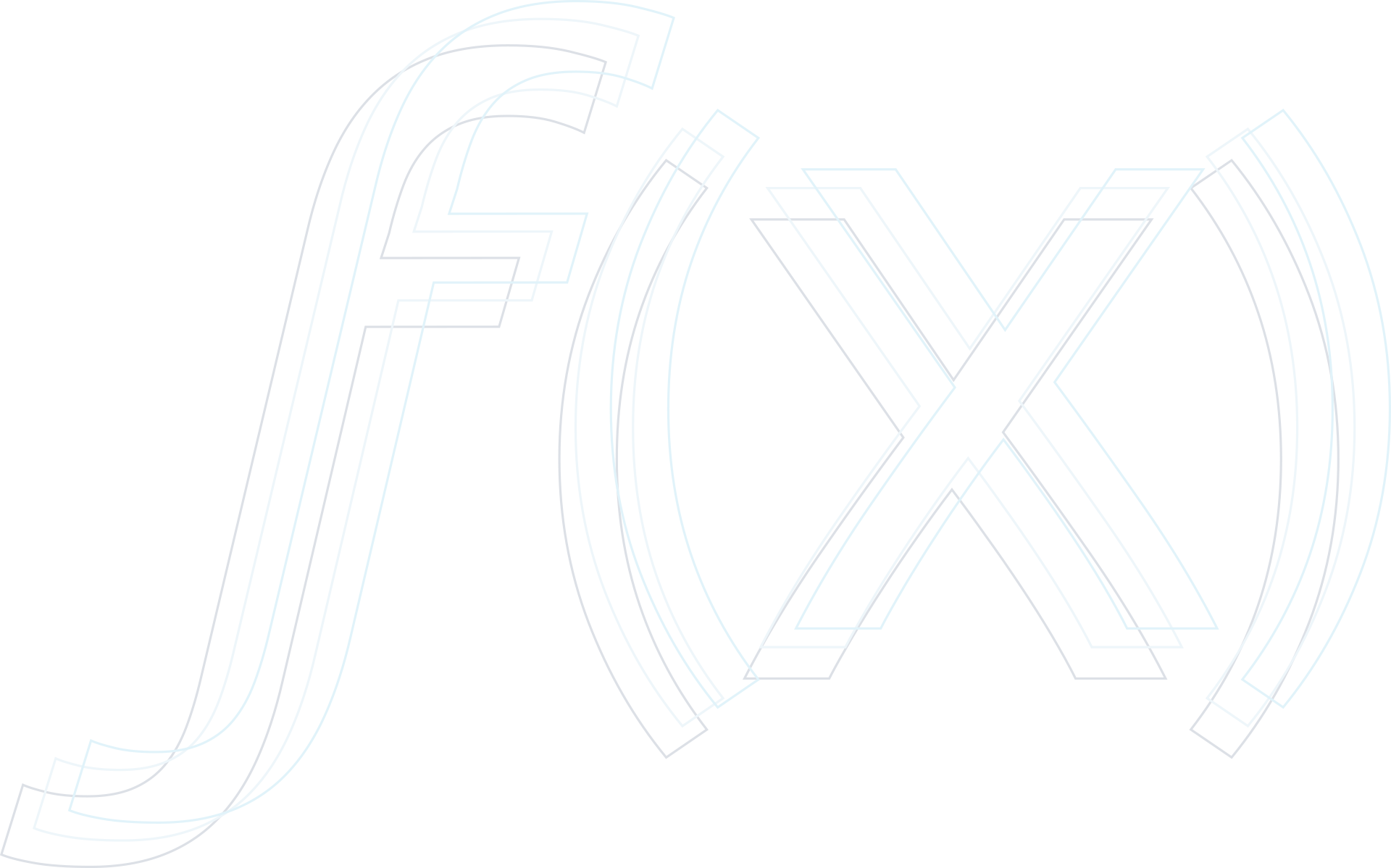 AGENDA
18
PriceAnalyzer Improvements
Faster Navigation in Data Tables in Charts
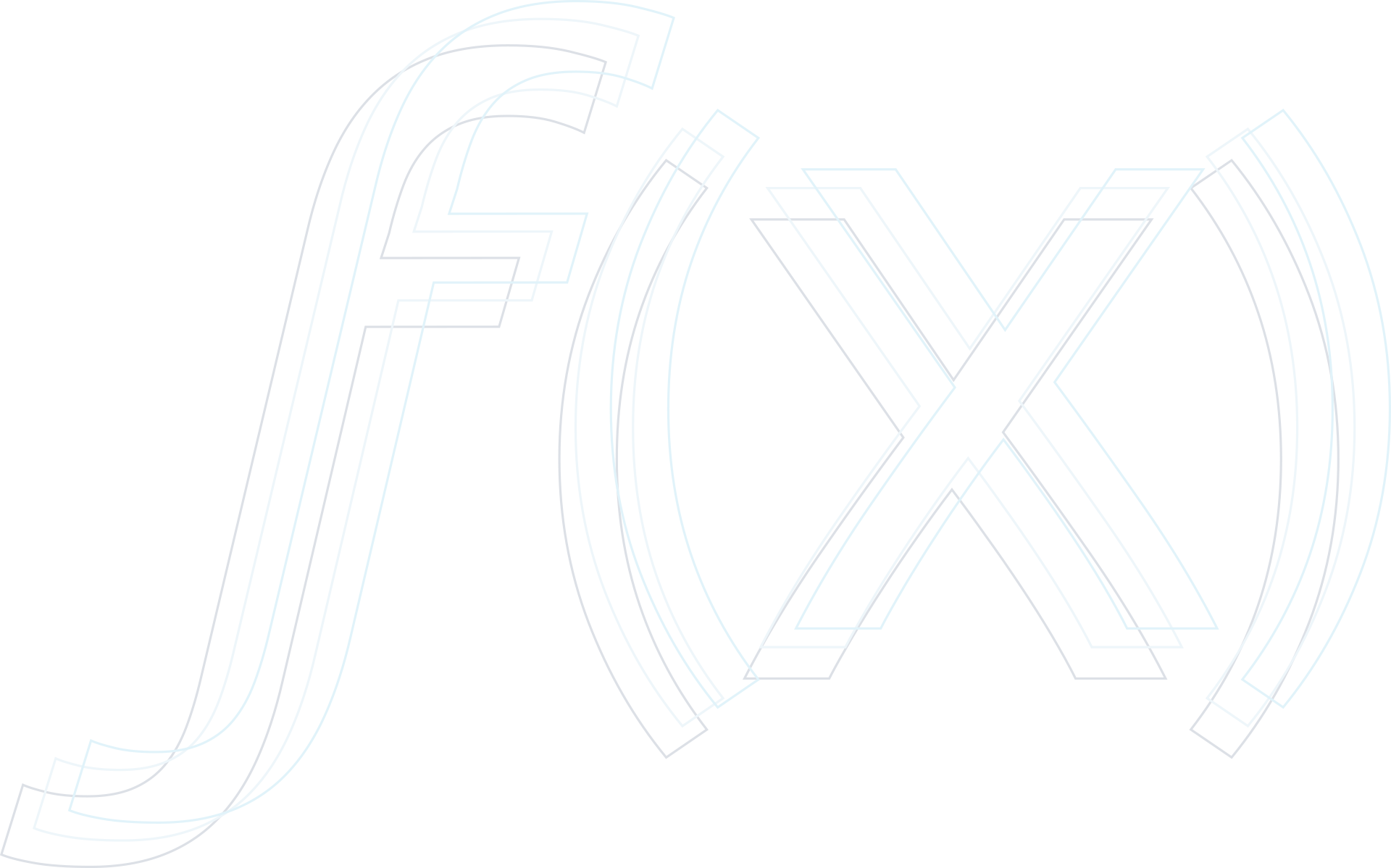 New Data Table options:Group (over all defined group-by dimensions) Ungroup completely
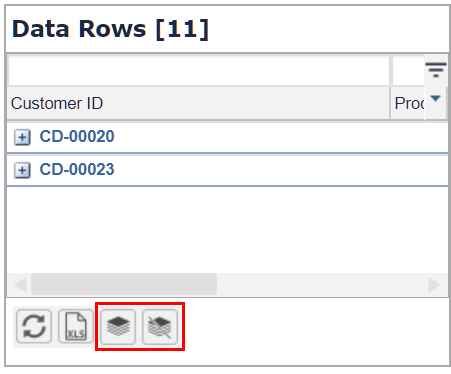 Finer grouping in the table header's context menu
Customizations to the chart data table appearance (including grouping state) are preserved when the chart is saved
19
PriceAnalyzer Improvements
More Convenient Definition of Group By
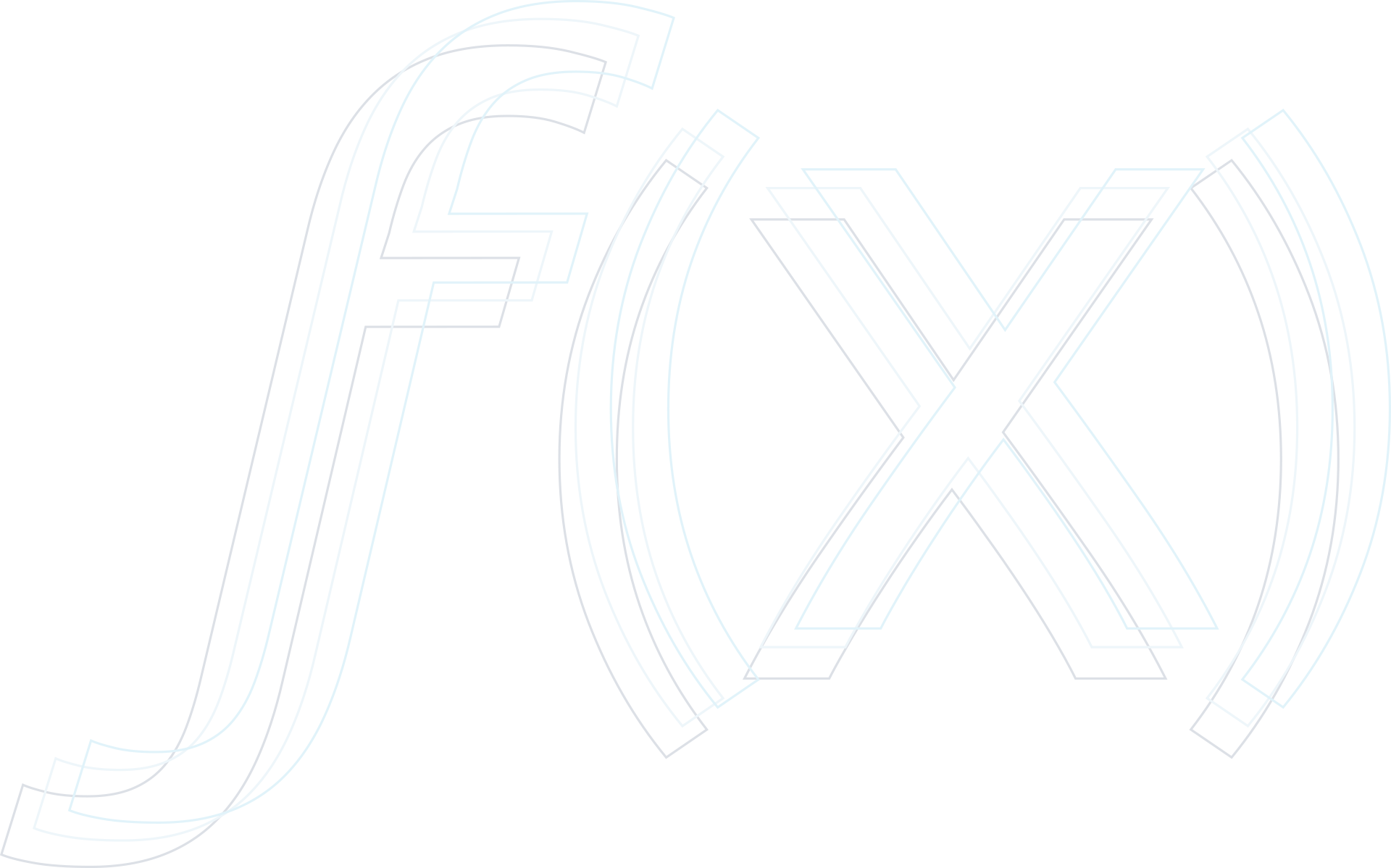 Group By levels in PA data table‘s  – now defined in a grid
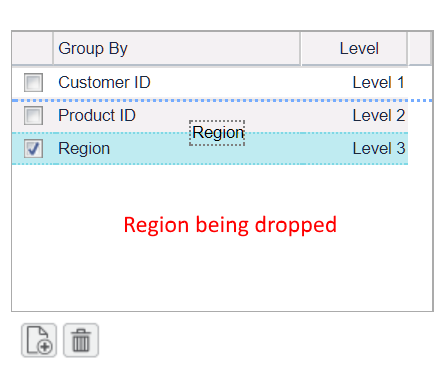 Easier Editing
Re-ordering by drag & drop
20
PriceAnalyzer Improvements
Finer Control over Displayed Data
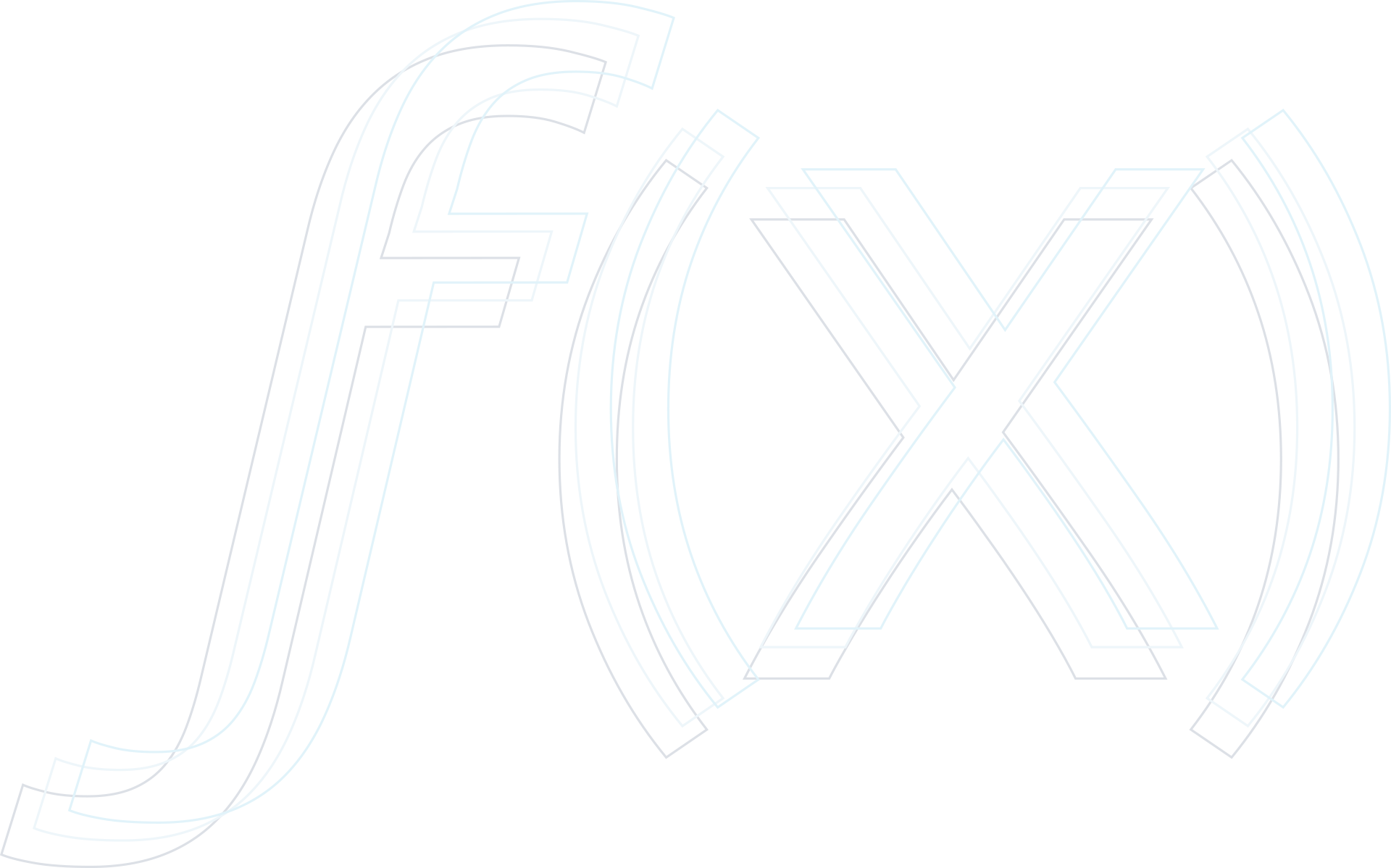 Bubble charts – You can limit the range of displayed data to:
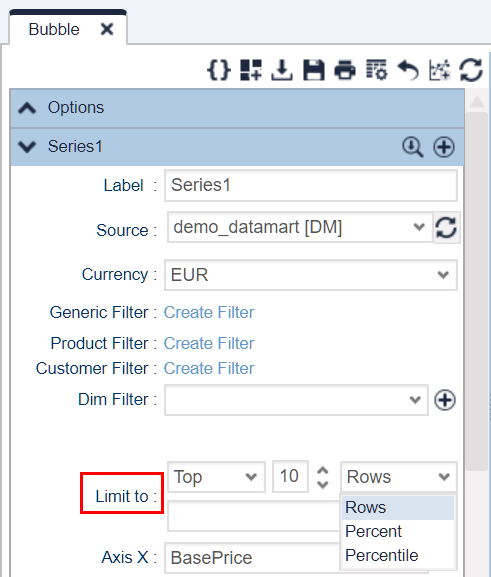 Percentage
Percentile
Number of data rows
21
PriceAnalyzer Improvements
More Convenient Data Manipulation
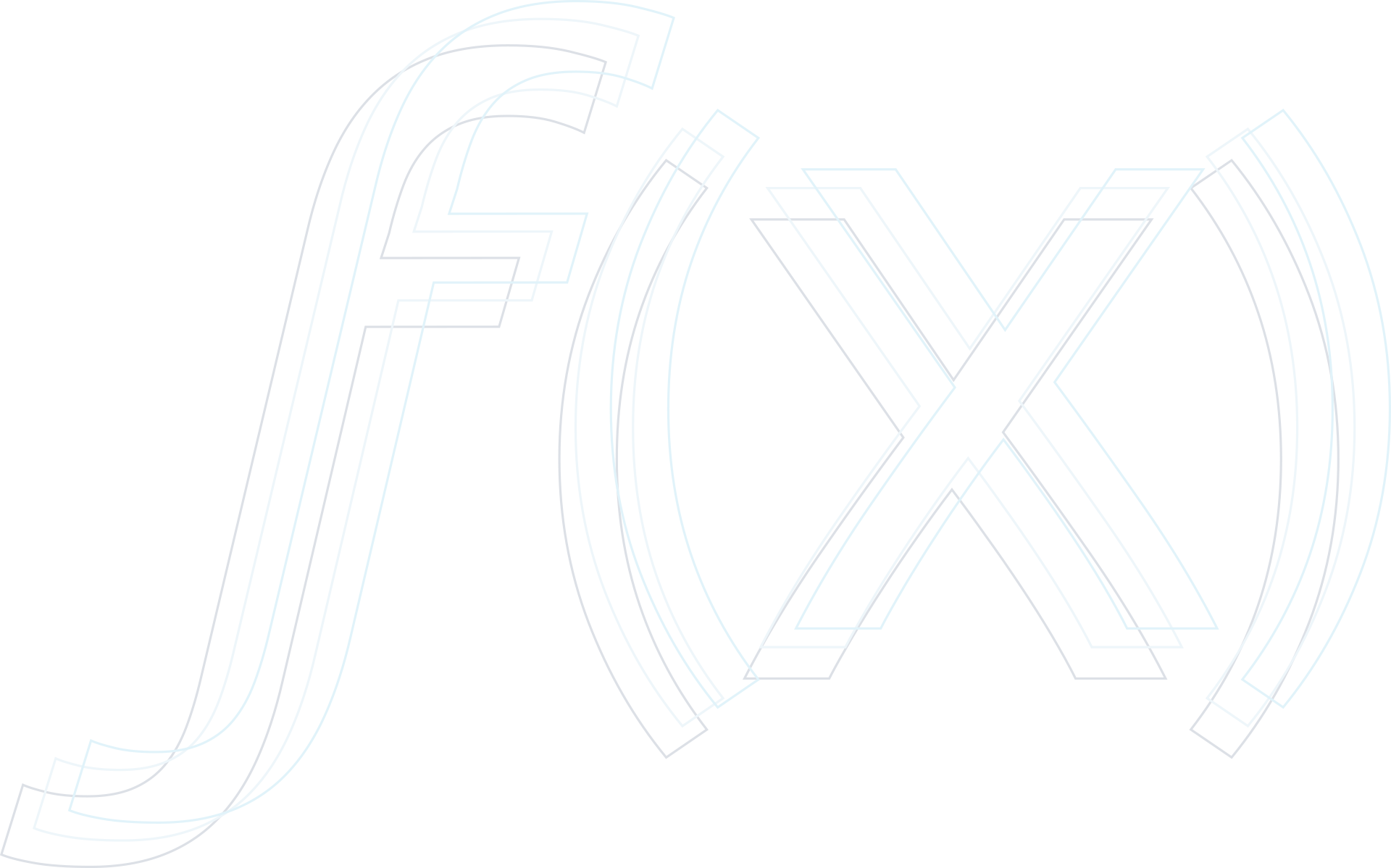 You can transpose data table column headers to rows – just like in Excel, no need to do it manually in PFX
Function ResultMatrix.transpose() in Groovy API
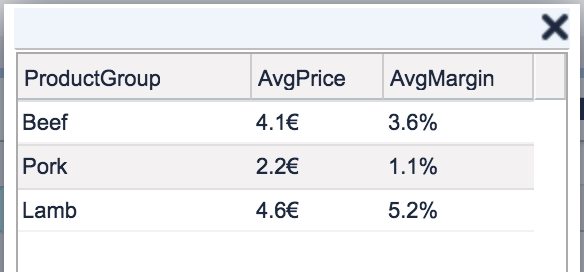 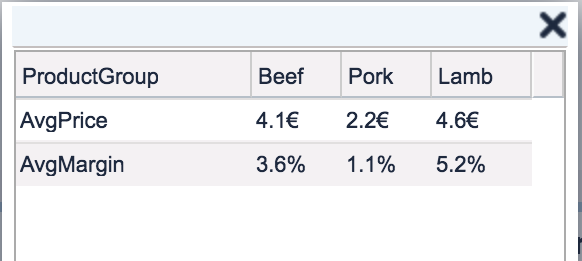 22
PriceAnalyzer Improvements
Faster Display of PA Data
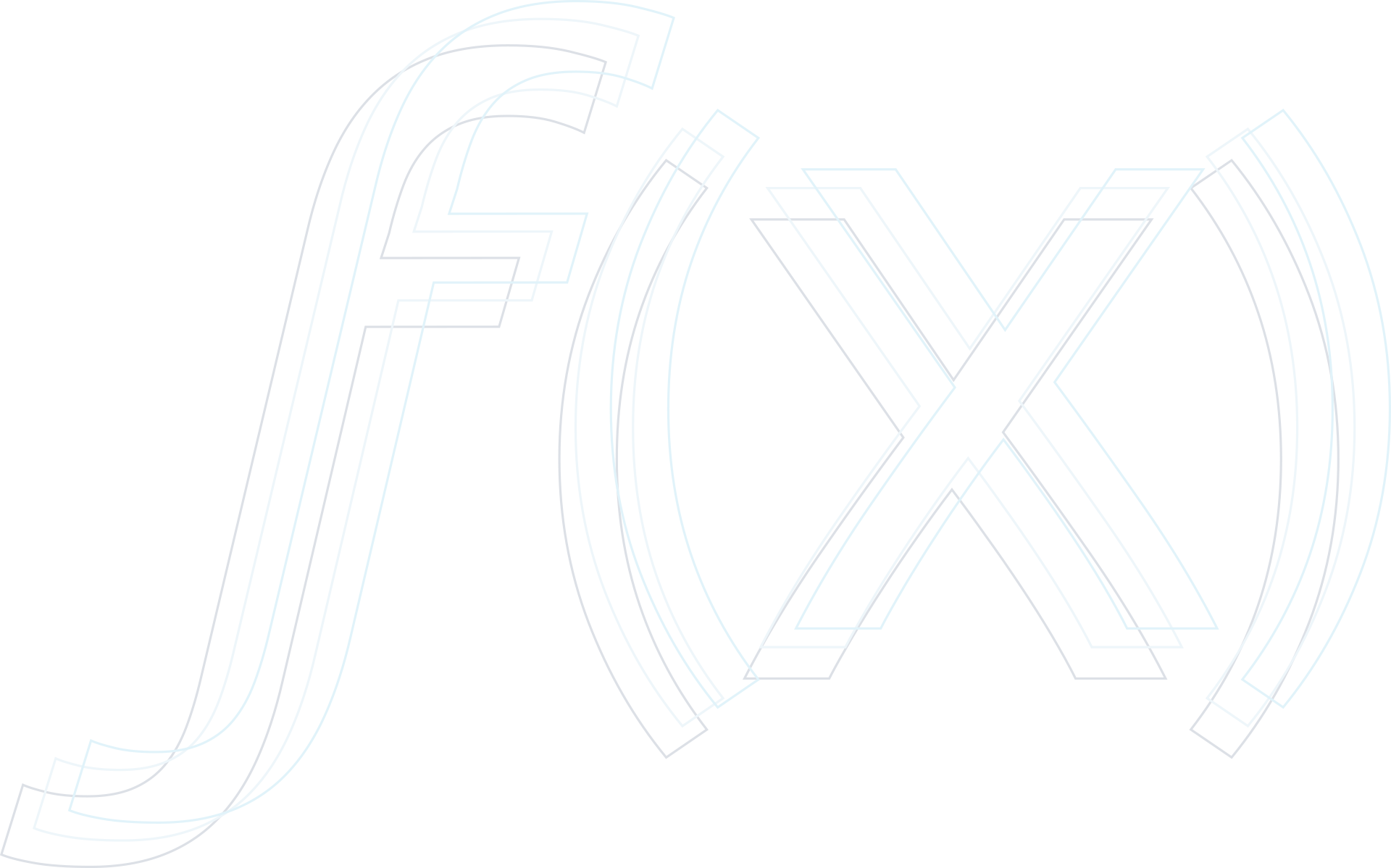 Rollups enable you to create persistent PA queries 
Useful if you repeatedly need to show aggregated data over different time periods, regions, etc. – e.g. in dashboards
Can be used in a formula logic context, wherever now PA queries are used
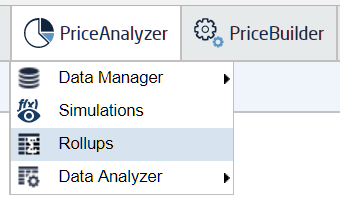 23
Release Highlights
QC + RM + PM Improvements
PB Improvements
PA Improvements
Other Improvements
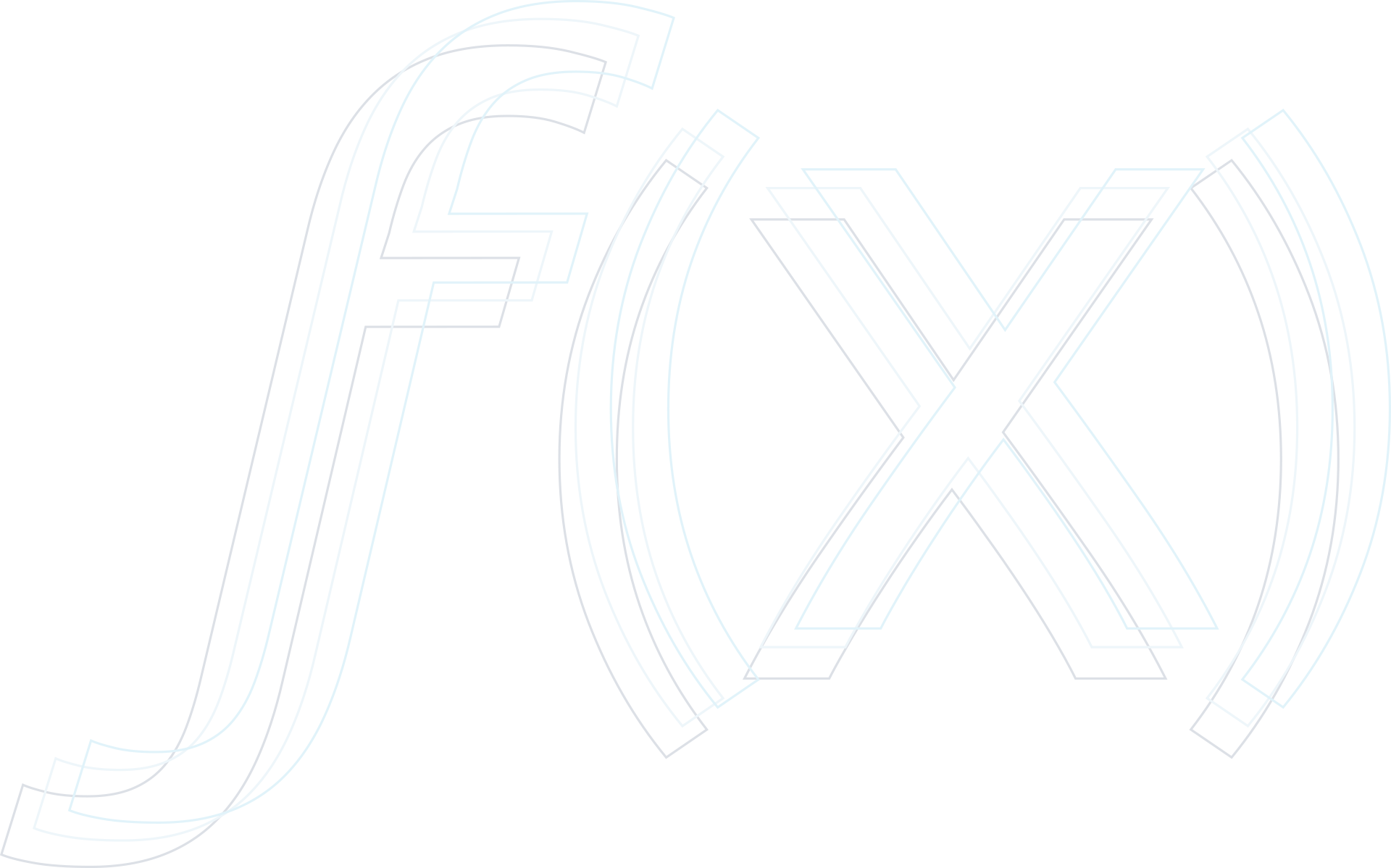 AGENDA
24
Other Improvements
Safer Access to Excel Client
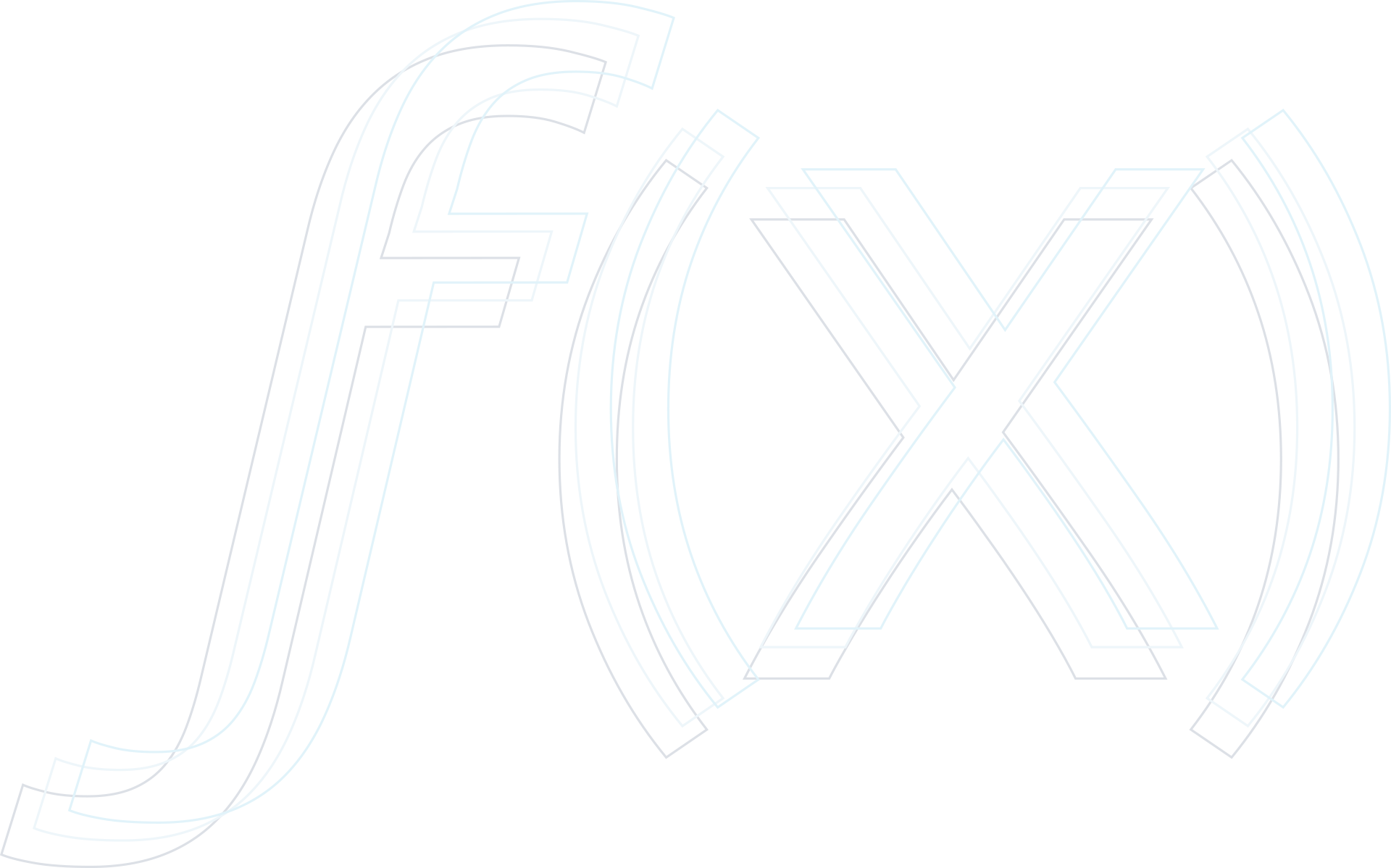 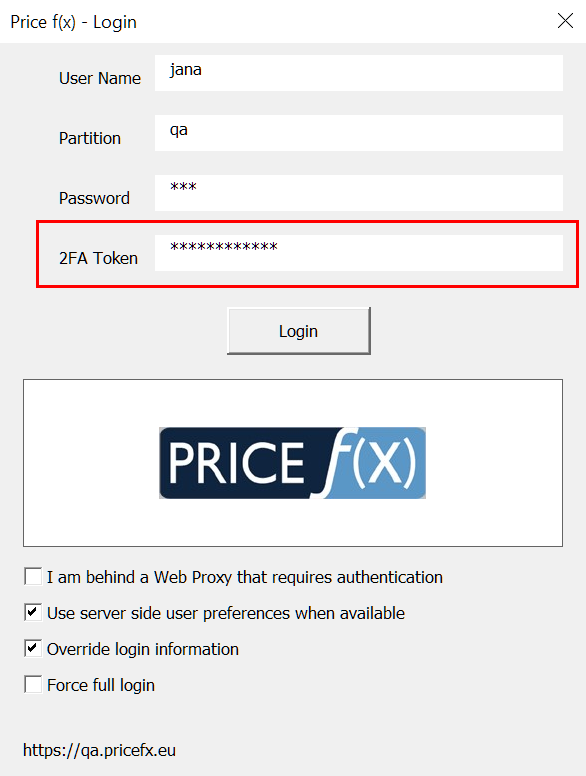 When logging in the Excel Client, you can now enable two factor authentication
25
Other Improvements
Easier Control over User Roles and Groups
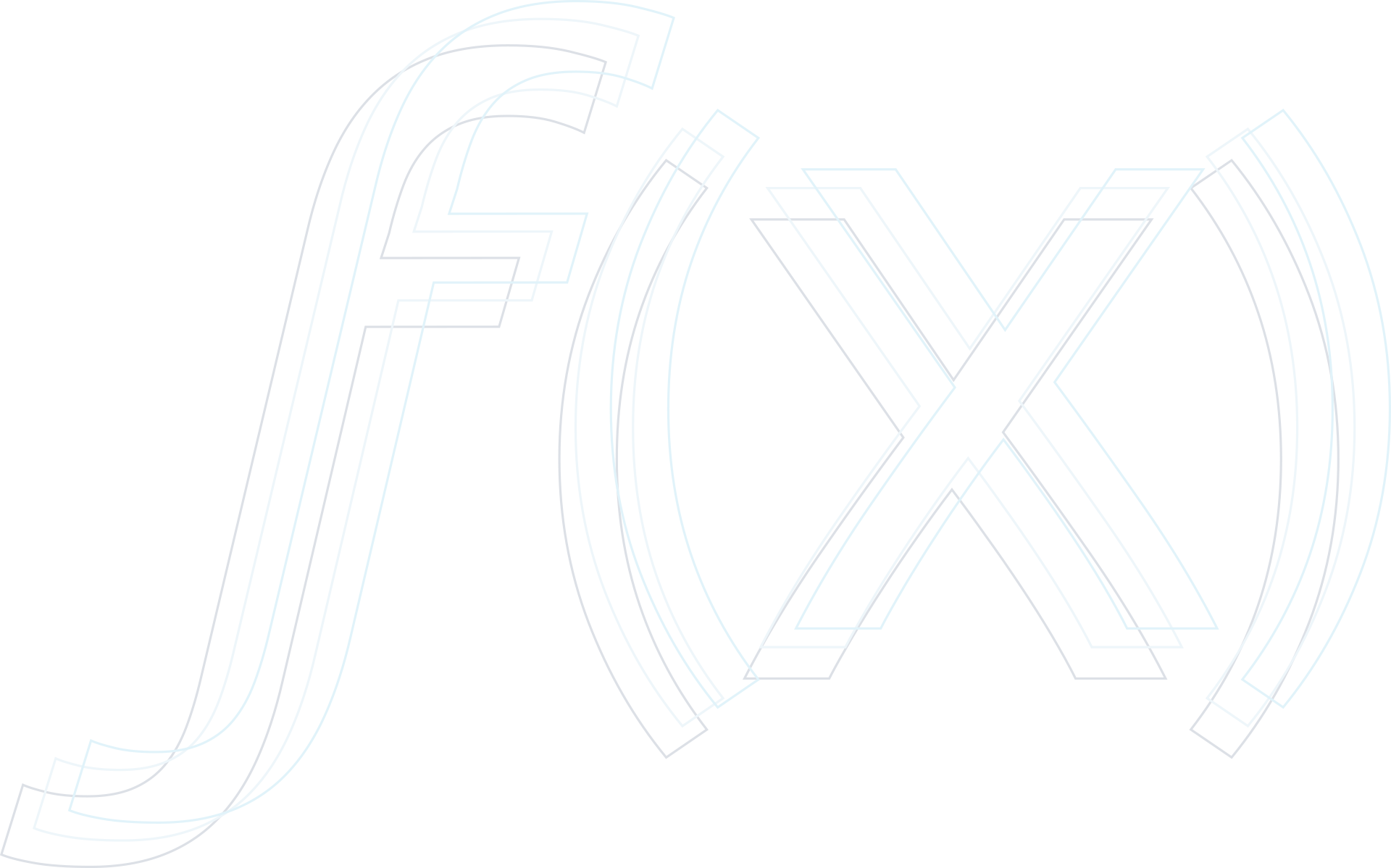 Business Roles = easy way to create and manage sets of standard roles and groupsBusiness Role can contain several admin roles and user groups – all this can be assigned to one or more users in just one step
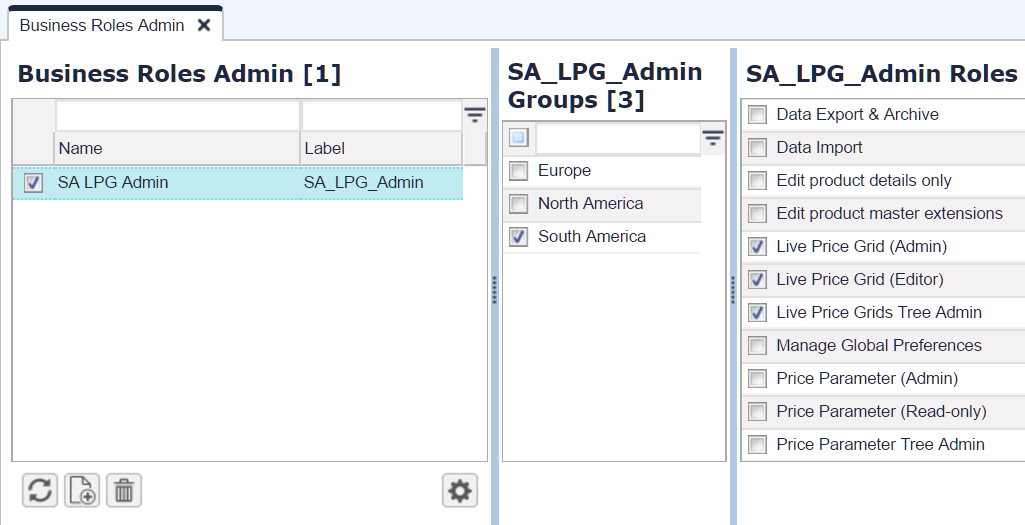 26
Other Improvements
Safer Password Changes
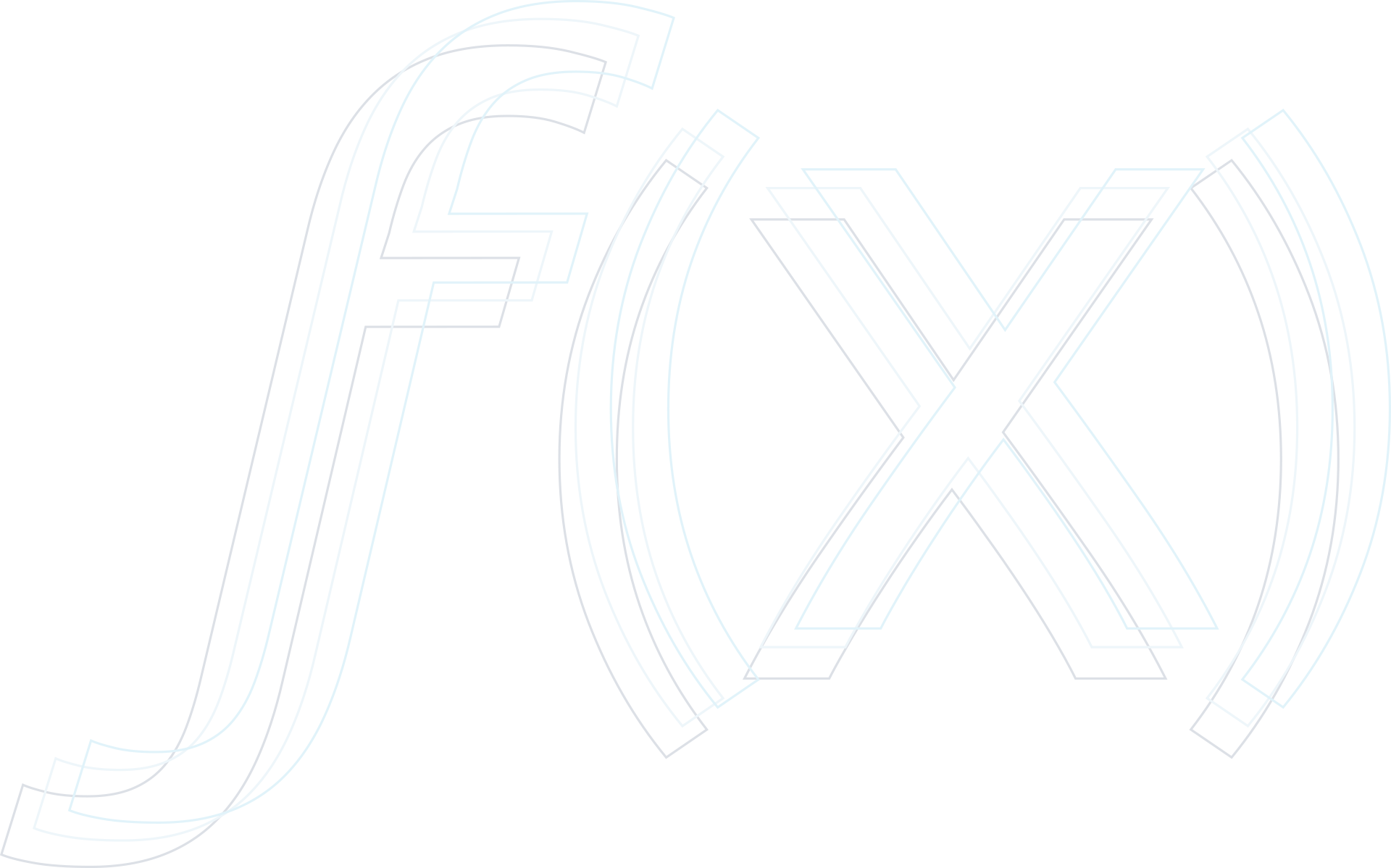 When updating the password, users must enter the existing one too
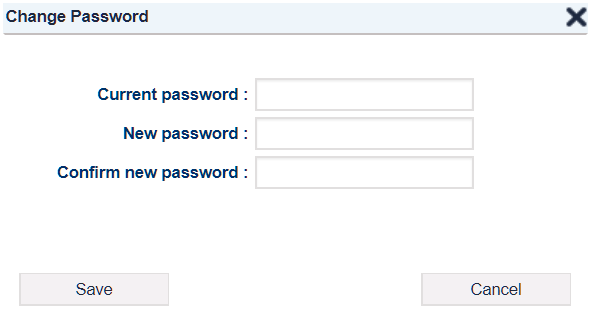 27
Other Improvements
Multiple Groovy Libraries Support
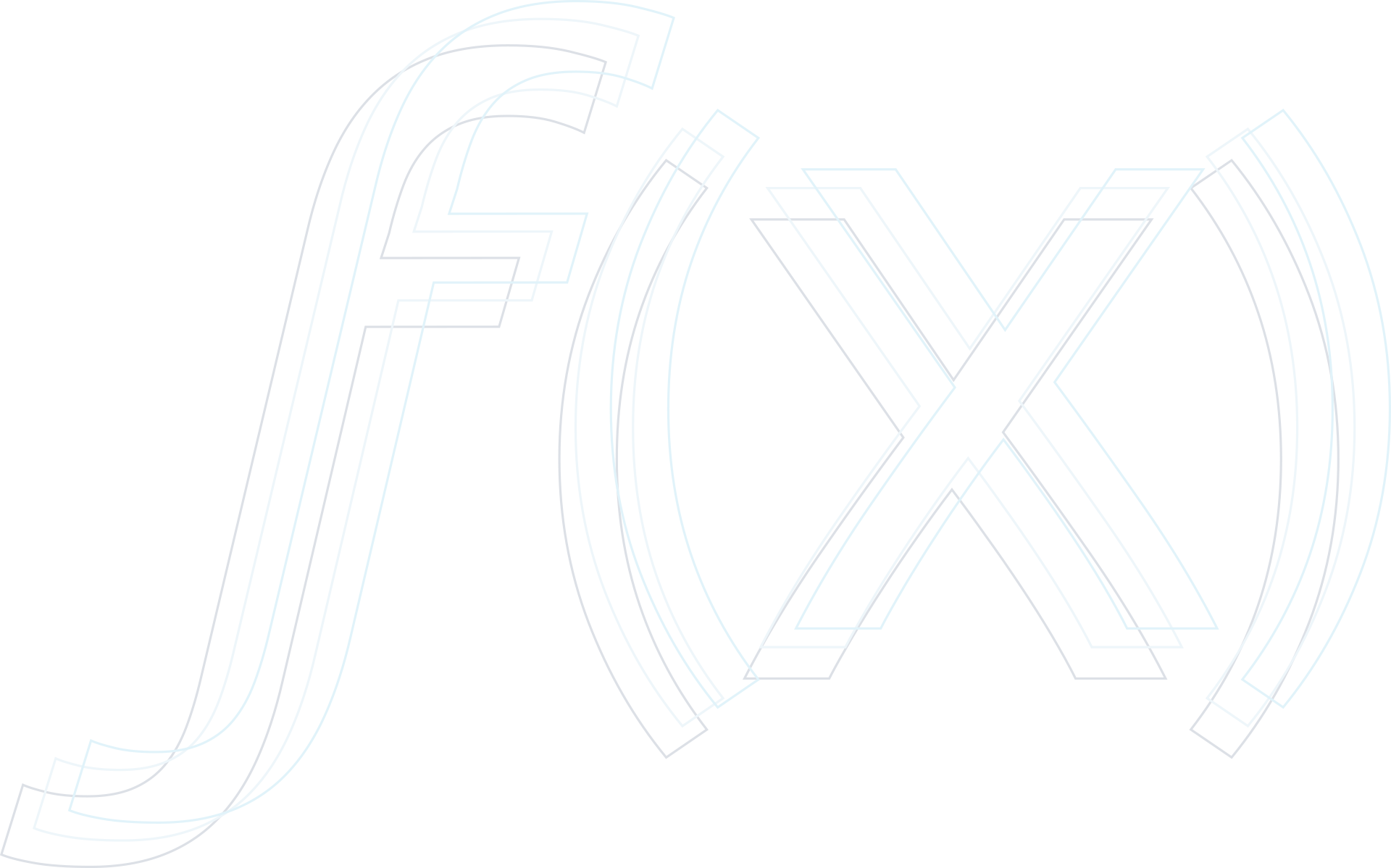 You can create multiple Groovy libraries and use their functions accross the entire application
This way you can create customer-specific functions and each can have its own lifecycle (instead of mixing everything in one library)
Functions are called from calculation logic elements like this:
libs.<formulaName>.<formulaElementName>.<function>
28
More Information
Price f(x) Universe
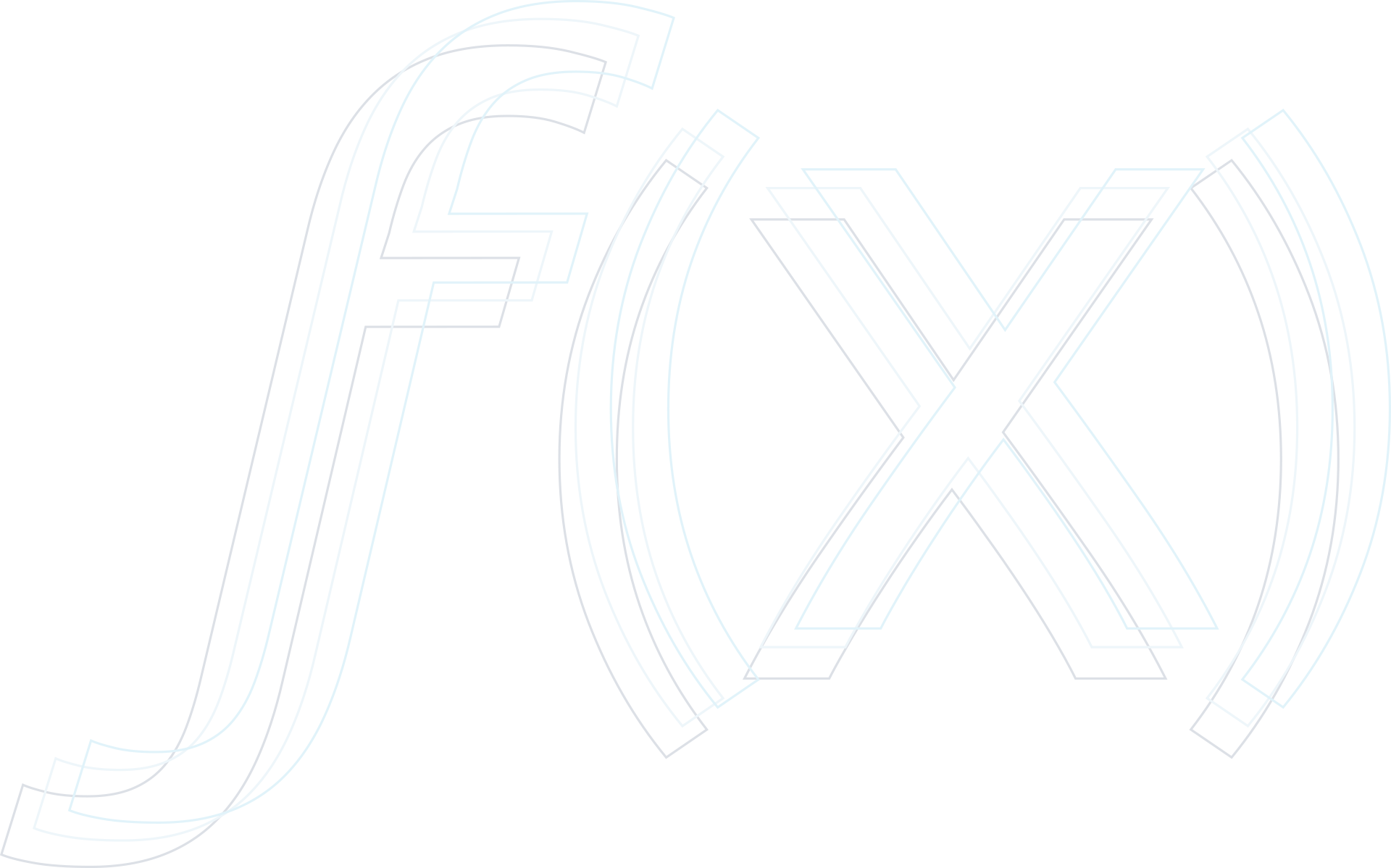 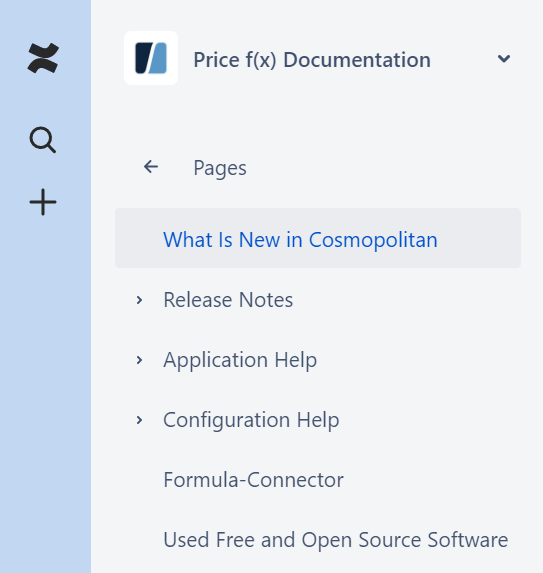 https://uni.pricefx.eu
Cosmopolitan documentation will be available at the time of the release
29
Thank you for 
your attention
November, 2017
30